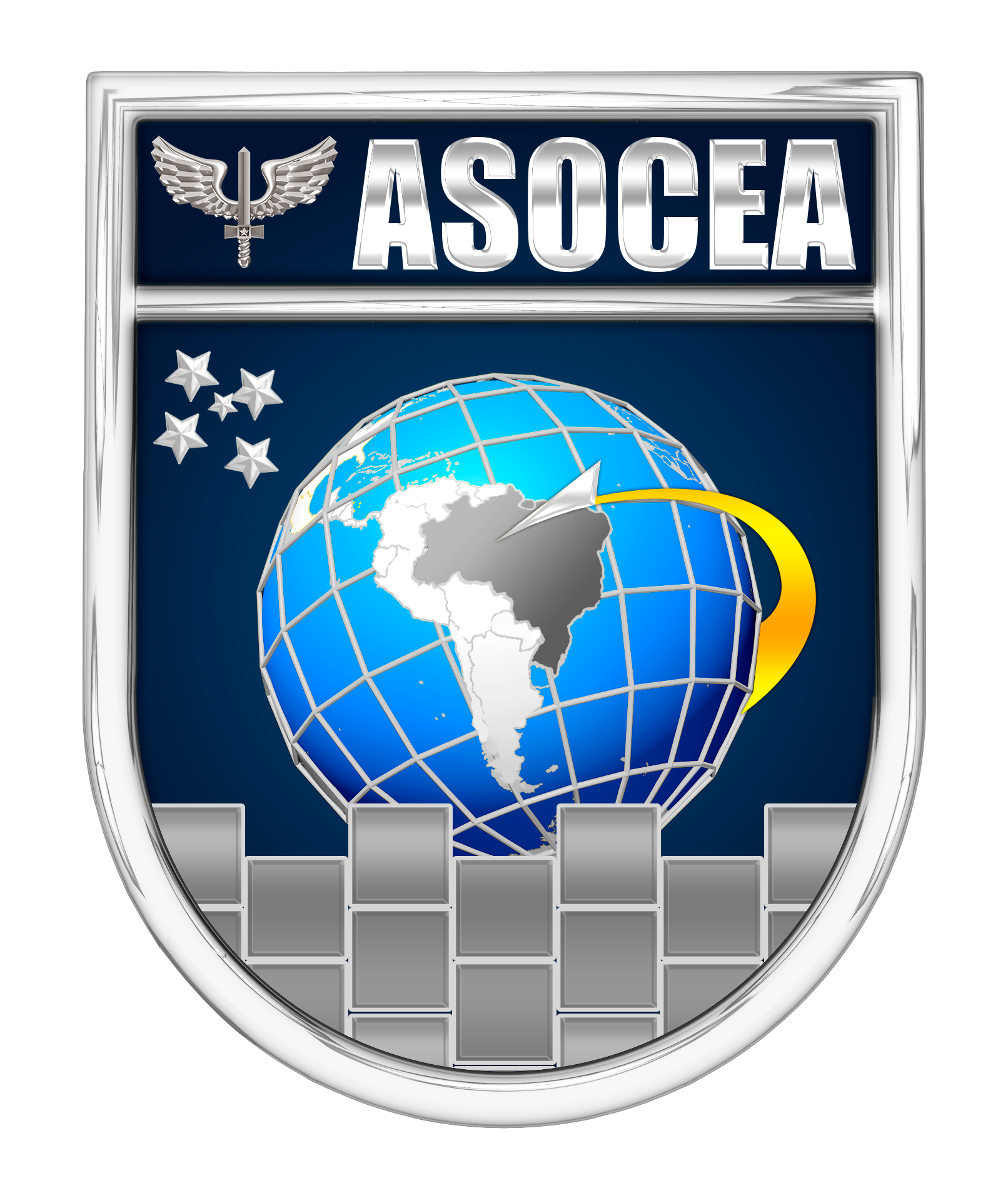 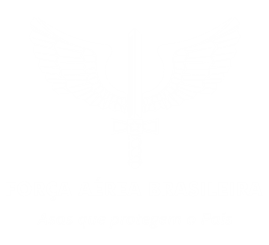 REUNIÃO DE COORDENAÇÃO INICIAL
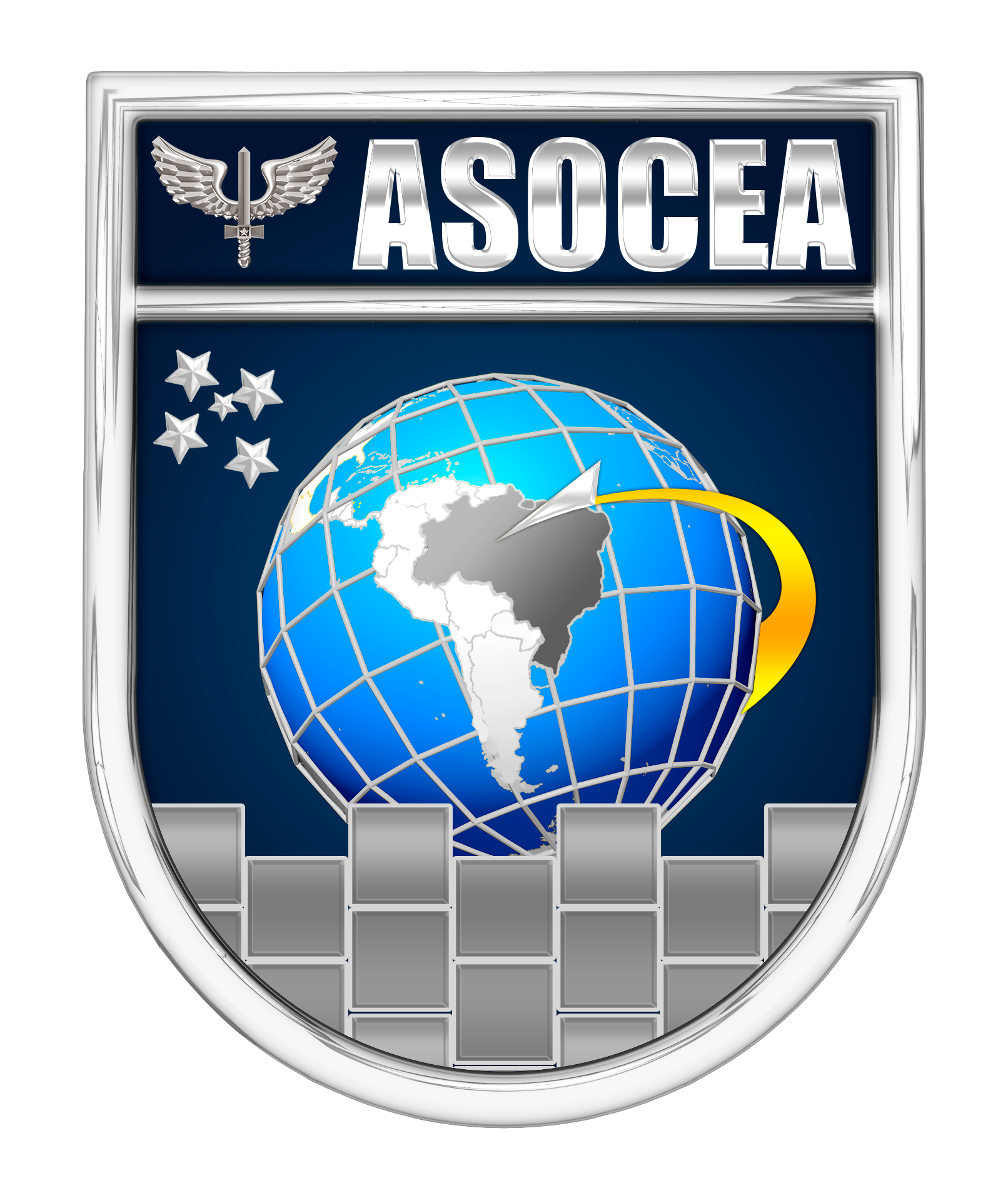 ORGANIZAÇÃO INSPECIONADA: DTCEA-XX(EPTA A XX)
XX A XX DE XXXX DE 20XX
1
[Speaker Notes: .]
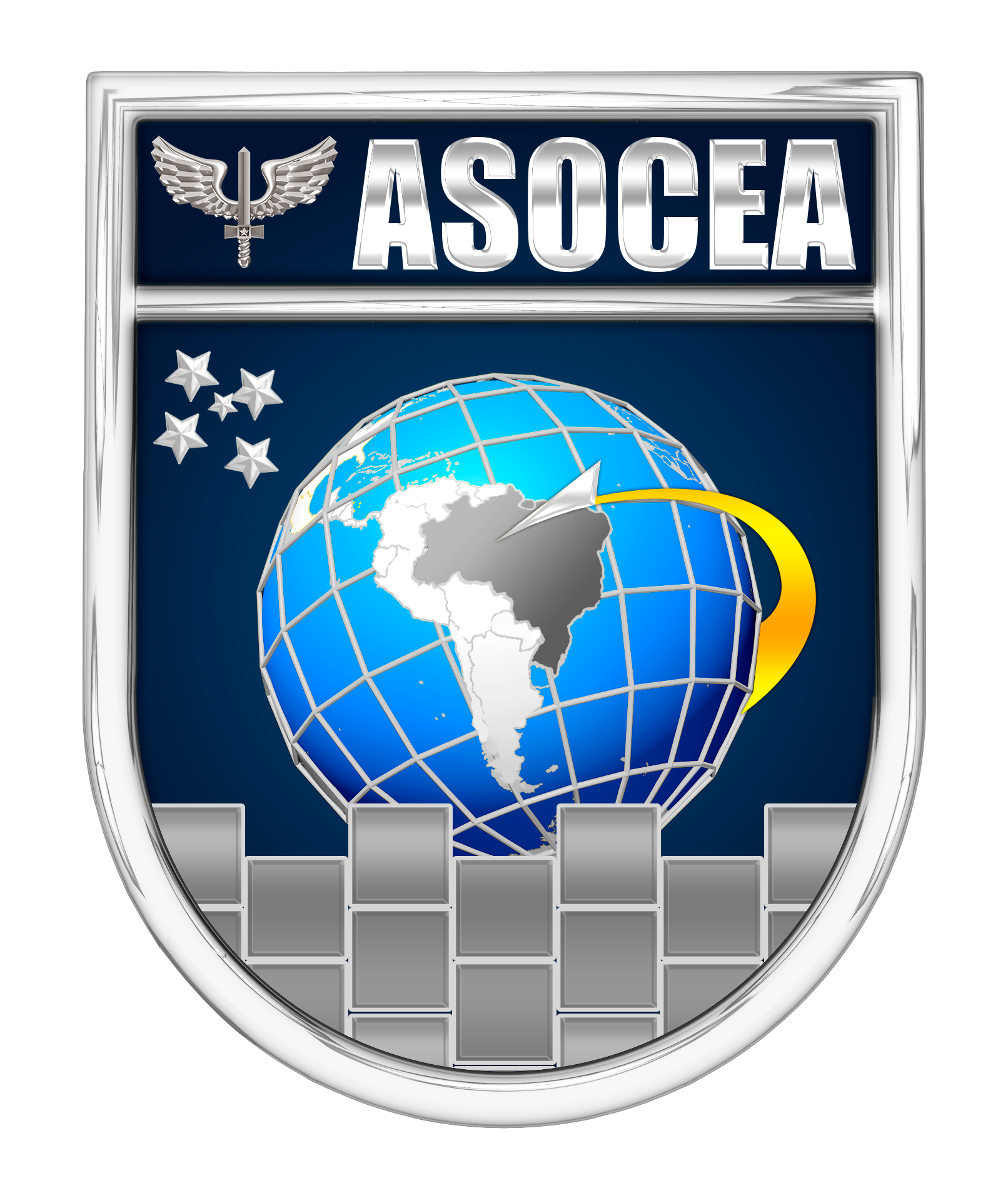 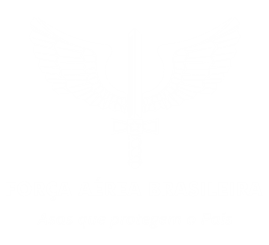 REUNIÃO DE COORDENAÇÃO INICIAL
OBJETIVO
Revisar as atribuições e responsabilidades do INSPCEA, além de compreender o planejamento das atividades na Fase de Inspeção Local.
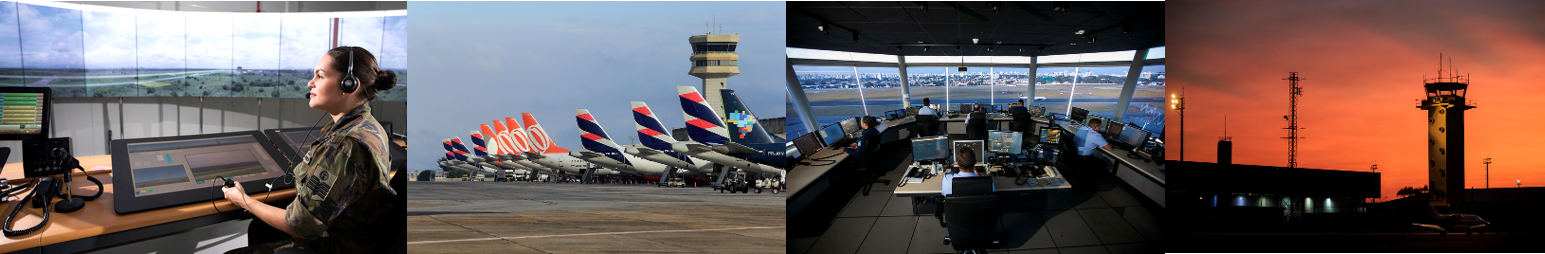 2
[Speaker Notes: .]
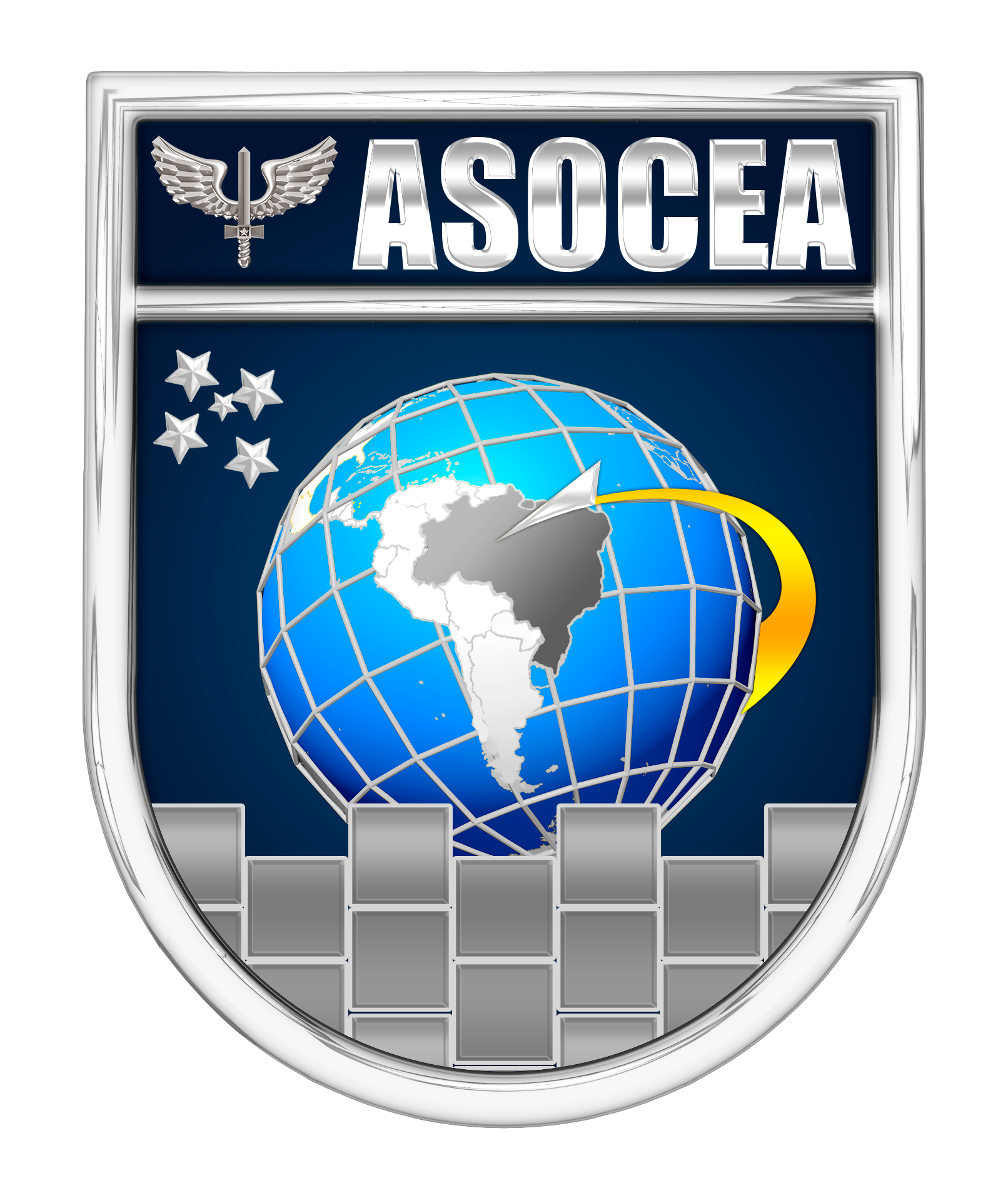 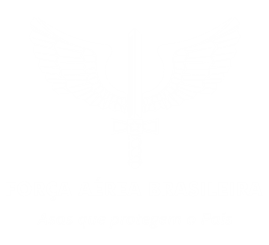 REUNIÃO DE COORDENAÇÃO INICIAL
ROTEIRO
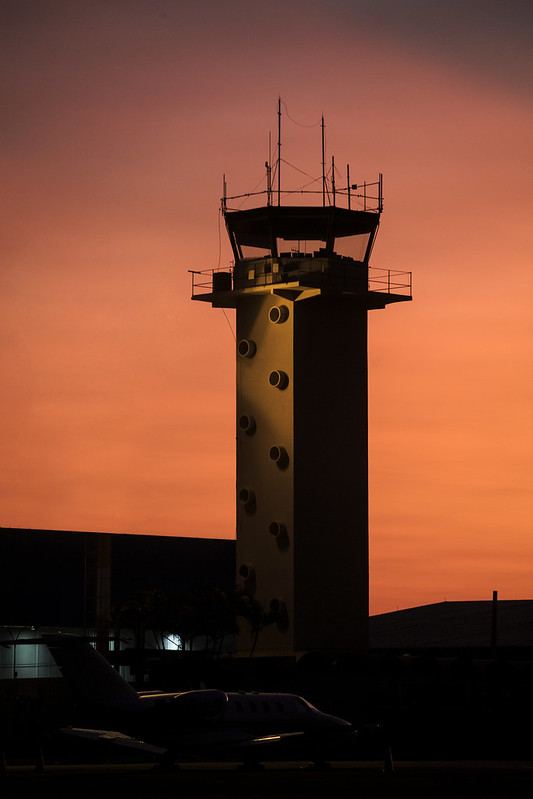 INFORMAÇÕES GERAIS
PRINCÍPIOS DO PROCESSO 
RESPONSABILIDADES DO INSPETOR
PLANEJAMENTO DA INSPEÇÃO 
NÍVEL DE MATURIDADE
PROTOCOLO DE INSPEÇÃO
FICHA DE NÃO CONFORMIDADE
AVALIAÇÃO DO PAC DA OI
IMPACTO NA SEGURANÇA
RELATO DE POSSÍVEL INFRAÇÃO
ATRIBUIÇÕES DA OI
3
[Speaker Notes: .]
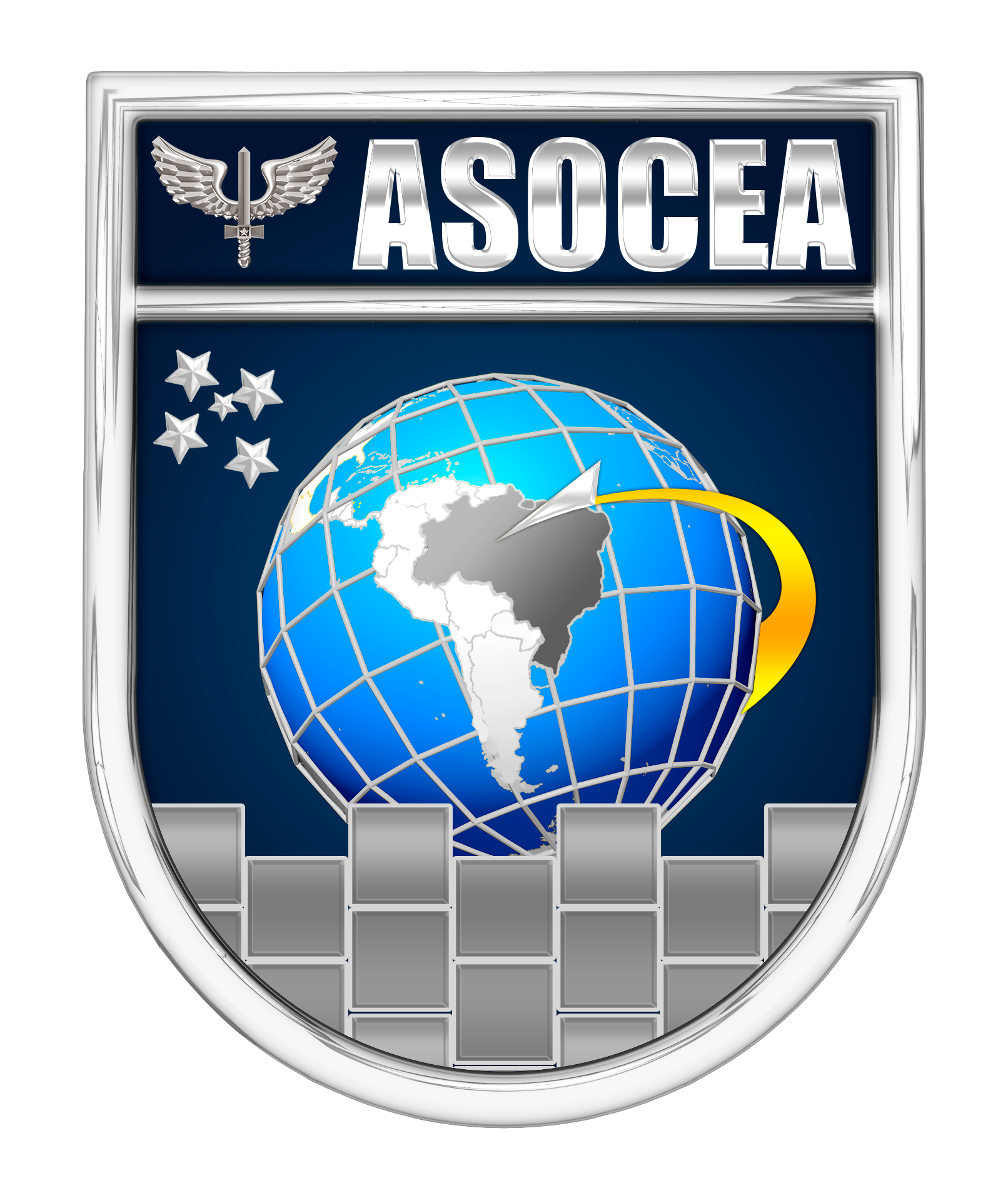 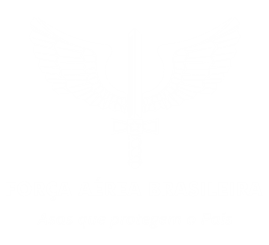 REUNIÃO DE COORDENAÇÃO INICIAL
INFORMAÇÕES GERAIS
EQUIPE DE INSPEÇÃO
CHEFE
…
TPT ...
AVSEC PIC
...
AVSEC OPR
…
TPT ...
TPT ...
AVSEC PGR
 ...
TPT ...
PIC – Proteção de Infraestrutura Crítica
OPR – Procedimento Operacional
PGR – Processo Gerencial
4
[Speaker Notes: .]
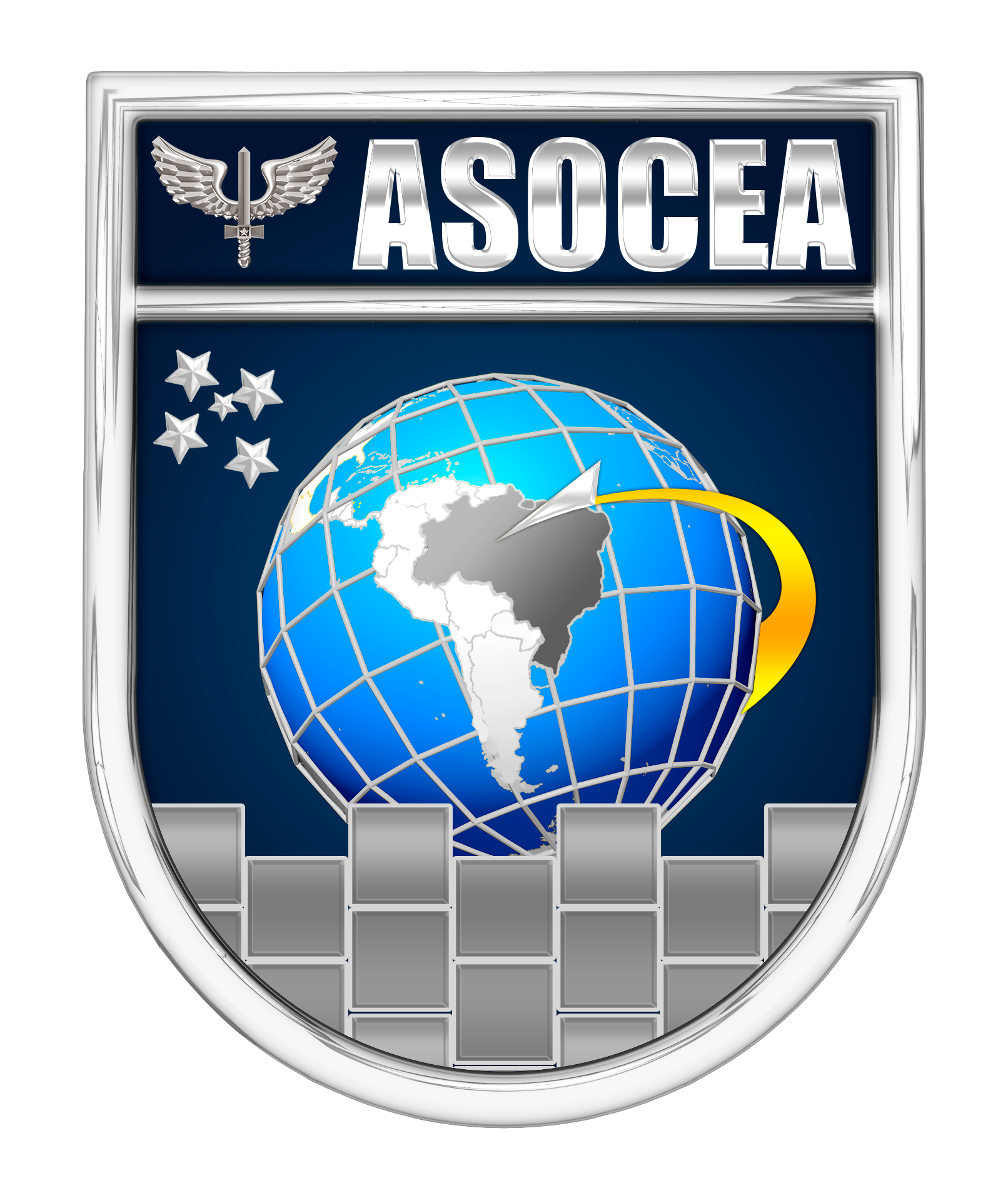 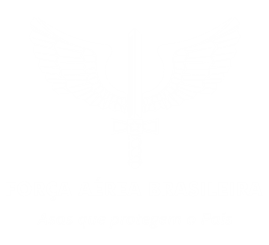 REUNIÃO DE COORDENAÇÃO INICIAL
INFORMAÇÕES GERAIS
CONTRAPARTES
AVSEC PIC
....
AVSEC OPR
….
AVSEC PGR
.....
PIC – Proteção de Infraestrutura Crítica
OPR – Procedimento Operacional
PGR – Processo Gerencial
5
[Speaker Notes: .]
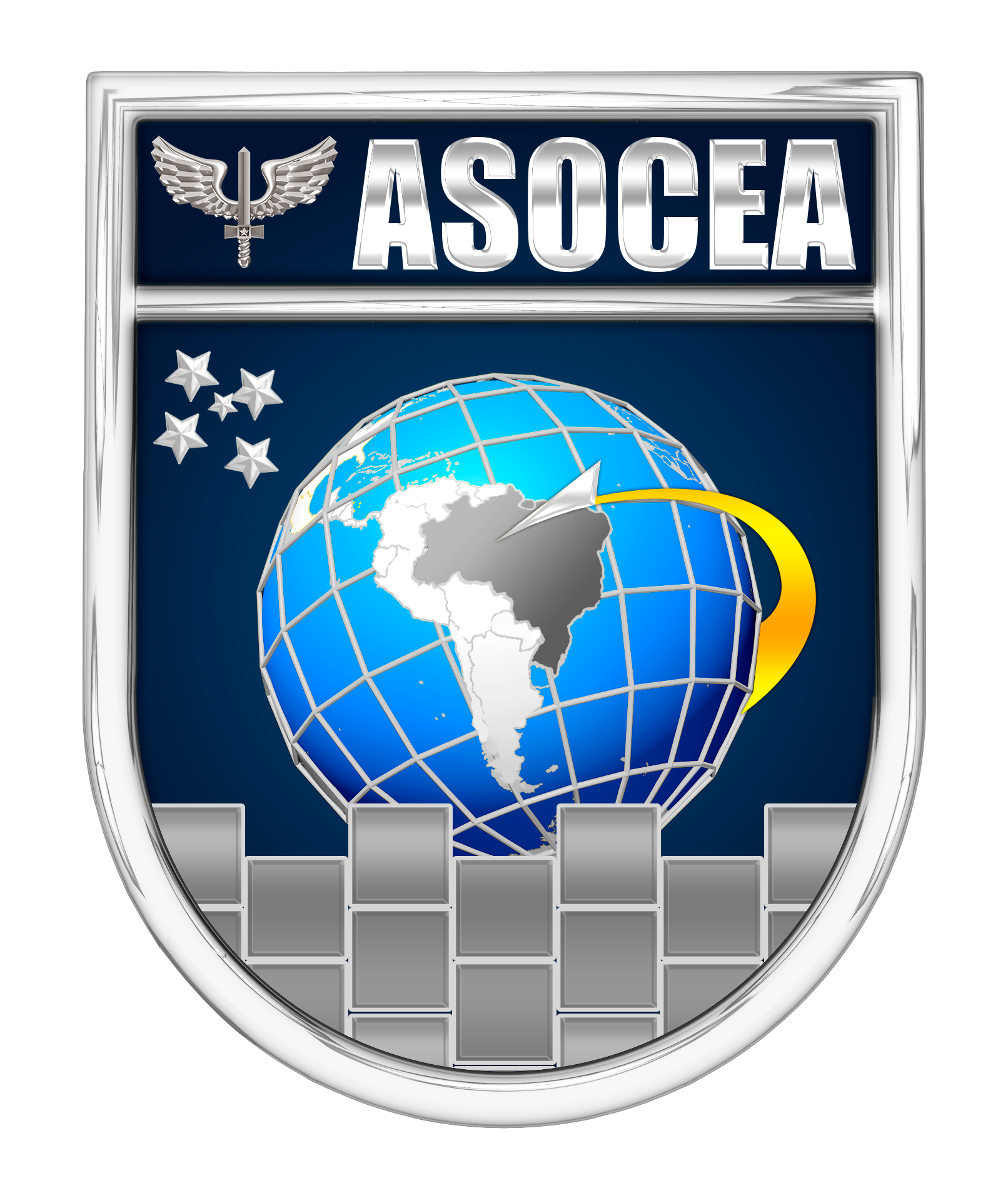 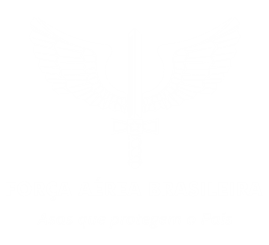 REUNIÃO DE COORDENAÇÃO INICIAL
INFORMAÇÕES GERAIS
IMPEDIMENTOS DO CHEFE DE EQUIPE
Assume MJ FULANO
EXPEDIENTE
8 h  às 12 h e 13 h 15 min às 16 h. (ajustar conforme a realidade da OI)
HORÁRIO DAS ENTREVISTAS
8 h às 12 h e 13 h às 15 h 45 min.
REUNIÃO DIÁRIA (DEBRIEFING)
15 min antes do término do expediente.
TREINAMENTO DE POSTO DE TRABALHO (TPT)
Preenchimento da Ficha.
6
[Speaker Notes: .]
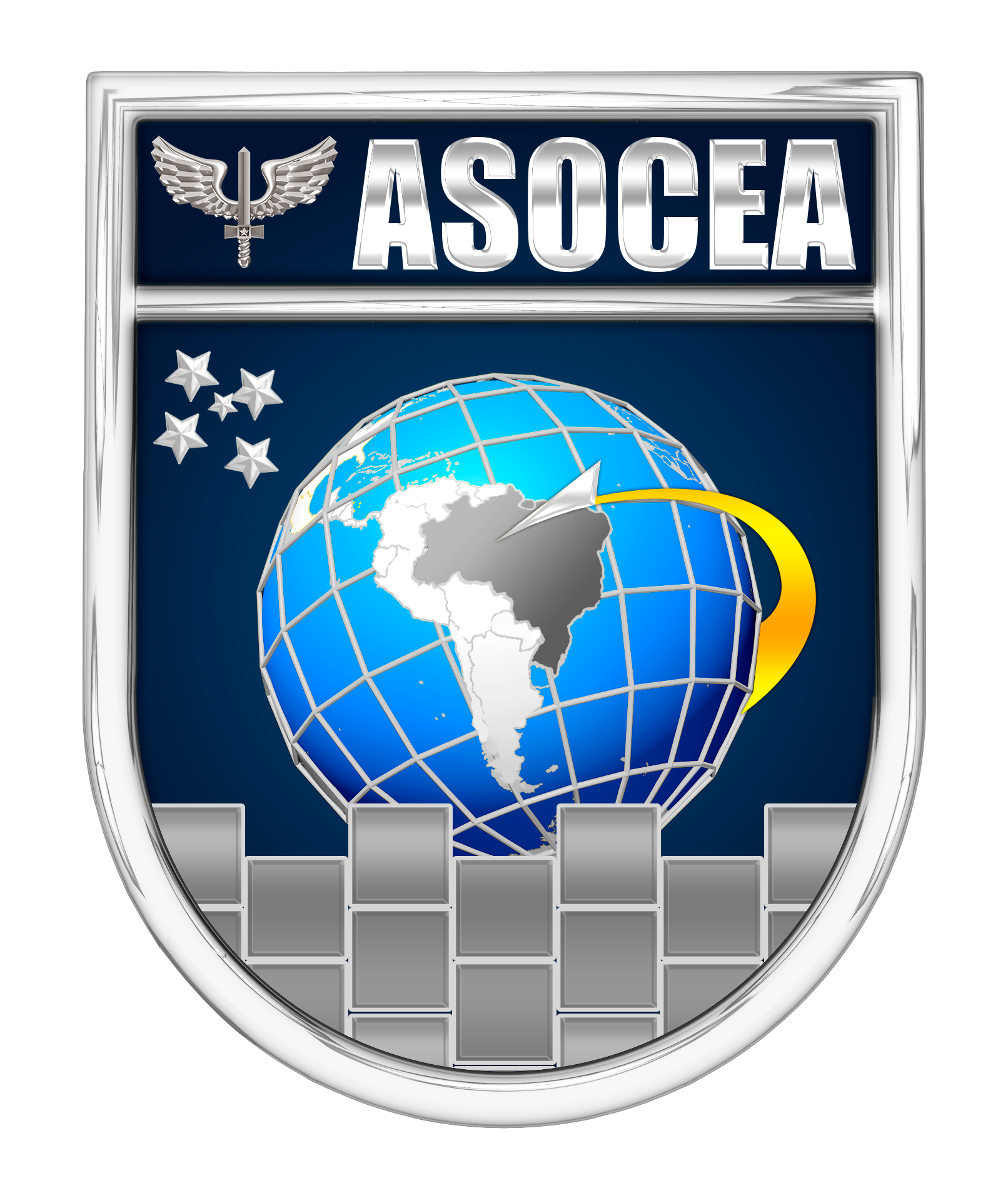 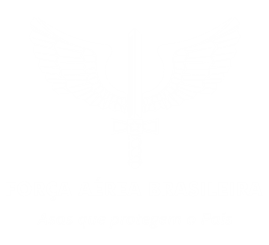 REUNIÃO DE COORDENAÇÃO INICIAL
INFORMAÇÕES GERAIS
Prazo de 5 dias para enviar os Comprovantes de Passagens.
Informando o número da PCDP 
sdp.asocea@fab.mil.br
Alteração na missão, será necessário a apresentação do “Relatório de Viagem”. 
Prazo de 5 (cinco) dias para enviar para os mesmos e-mails;
Assinar somente o campo "Proposto", pois o campo "Solicitante" será assinado pelo Agente Solicitante de Viagem (militar da DA – SPOG)
Caso não o faça, ficará impossibilitado de realizar novas viagens.
7
[Speaker Notes: .]
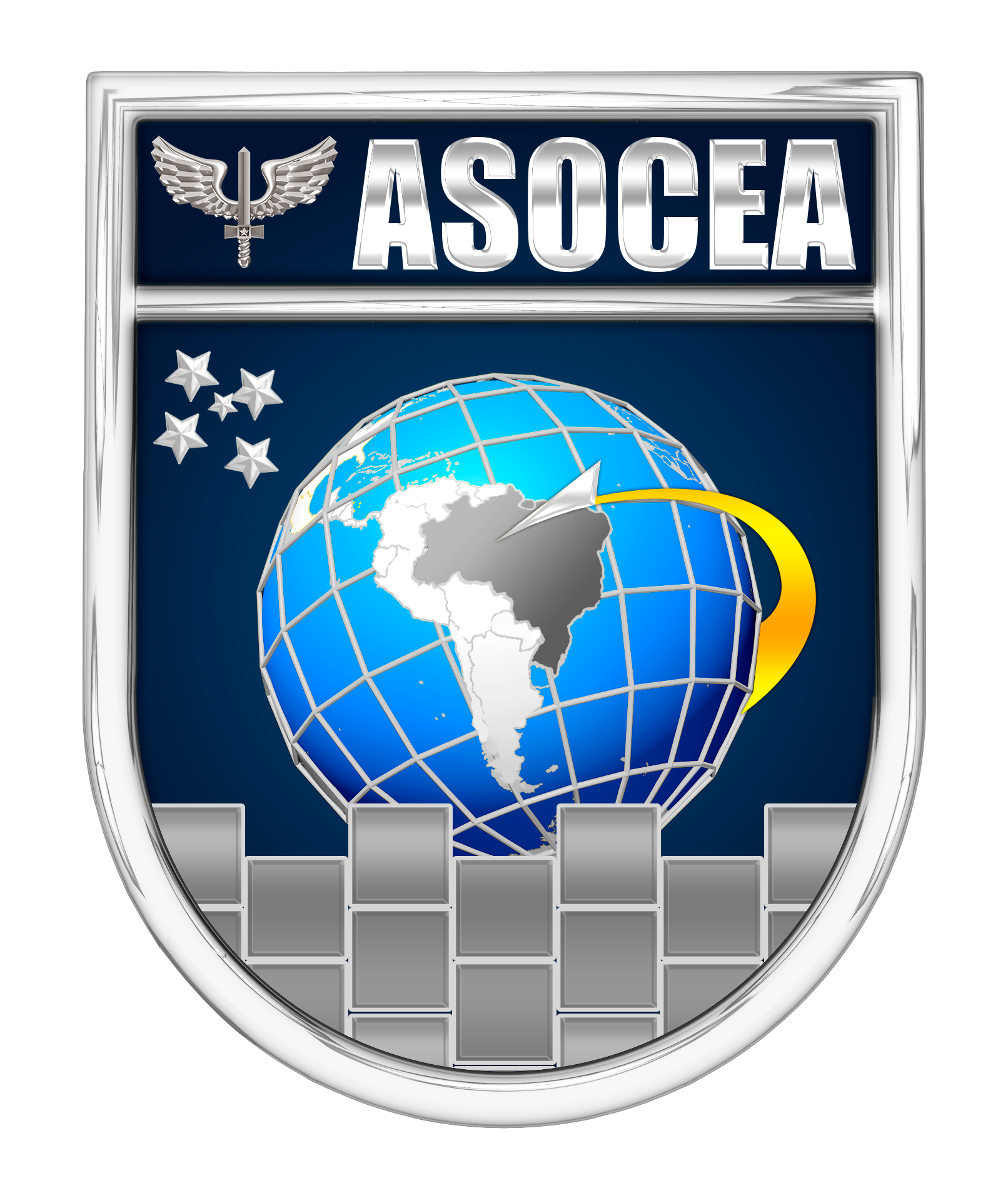 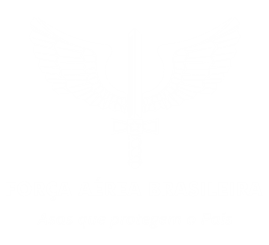 REUNIÃO DE COORDENAÇÃO INICIAL
PRINCÍPIOS DO PROCESSO
LEGALIDADE – inspeção baseada nas normas do Órgão Regulador do SISCEAB (DECEA).
IMPESSOALIDADE – ausência de qualquer tratamento preferencial ou discriminatório.
MORALIDADE – correta aplicação dos recursos despendidos para a realização da inspeção.
PUBLICIDADE – transparência dos atos, dando conhecimento pleno do processo ao inspecionado e garantindo a divulgação dos resultados.
EFICIÊNCIA – permanente zelo pela manutenção de suas competências profissionais, bem como requer um programa contínuo de aperfeiçoamento dos recursos humanos.
OPORTUNIDADE – cumprimento dos prazos estabelecidos nas diversas etapas dos processos de inspeção.
RAZOABILIDADE – forma de limitar o exercício da competência discricionária do inspetor.
8
[Speaker Notes: .]
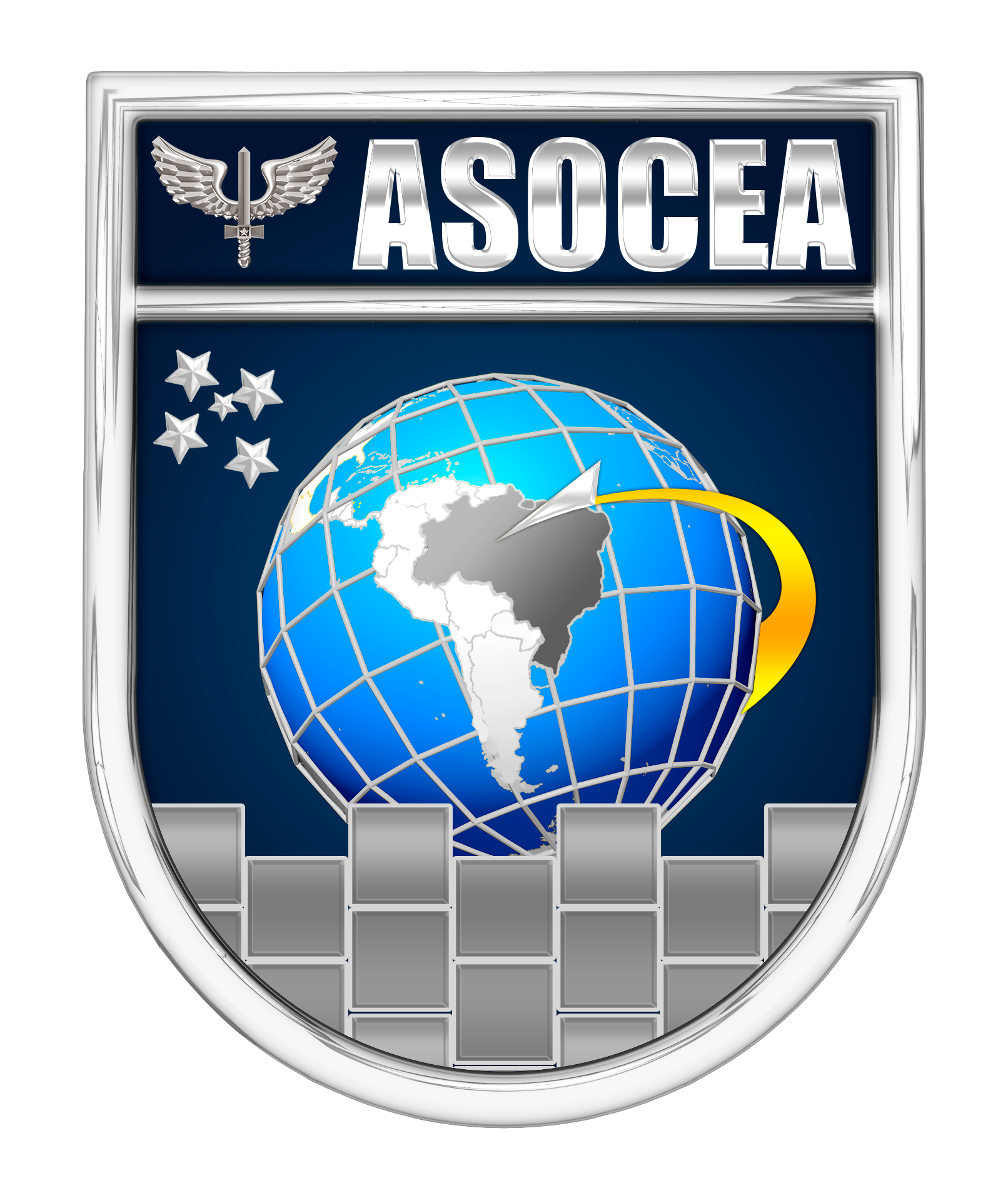 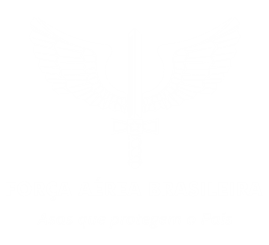 REUNIÃO DE COORDENAÇÃO INICIAL
RESPONSABILIDADE DO INSPETOR
CHEFE DE EQUIPE
COORDENAR E SUPERVISIONAR todas as tarefas.
APOIAR os membros da equipe durante os trabalhos.
CONTROLAR o assédio da imprensa.
CANAL OFICIAL nos contatos entre a equipe e a OI ou ASOCEA.
CUMPRIR os prazos.
CONDUZIR as reuniões de coordenação, abertura e encerramento.
9
[Speaker Notes: .]
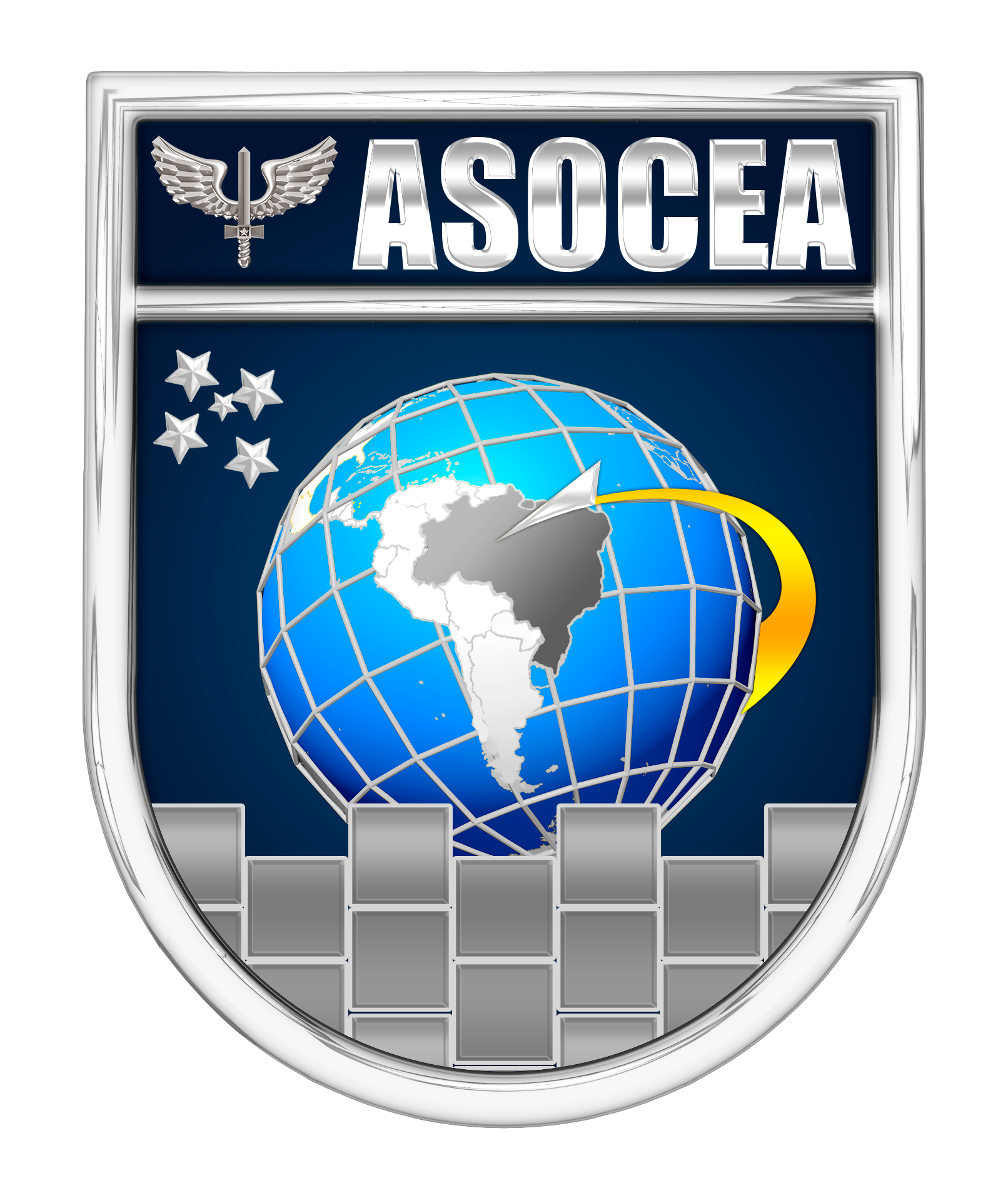 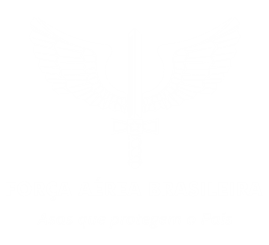 REUNIÃO DE COORDENAÇÃO INICIAL
RESPONSABILIDADE DO INSPETOR
MEMBROS DA EQUIPE
ESTAR DE POSSE de todo material.
INTEIRAR-SE dos protocolos.
PLANEJAR toda a inspeção de acordo com a contraparte.
COMPARECER  a todas as reuniões.
CUMPRIR os prazos.
ELABORAR o material que lhe corresponda na inspeção.
COMUNICAR qualquer alteração que comprometa os trabalhos.
TRANSMITIR qualquer necessidade de contato com a ASOCEA.
10
[Speaker Notes: .]
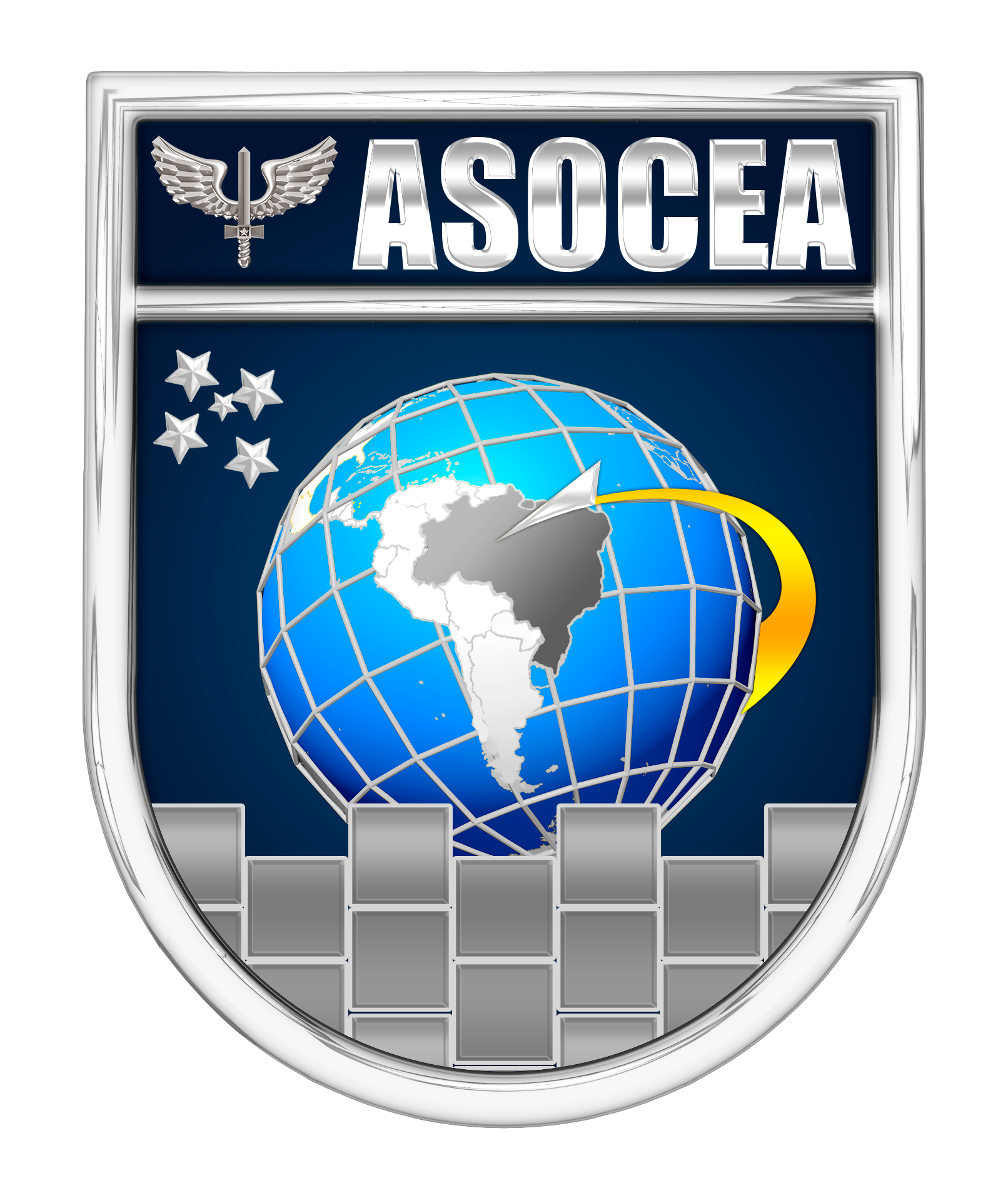 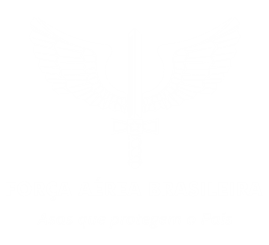 REUNIÃO DE COORDENAÇÃO INICIAL
RESPONSABILIDADE DO INSPETOR
Padronização da inserção dos nomes das contrapartes
A padronização dos nomes das contrapartes seguirá o previsto na NSCA 10-2, conforme identificação de signatário.

EX. MILITAR – NOME COMPLETO (CAIXA ALTA)  - Posto/Grad e Quadro/Esp:
Brig do Ar FULANO DE TAL
FULANO DE TAL  Ten Cel Av
FULANO DE TAL Cap Esp Aer Met R/1
FULANO DE TAL 1º Ten QOCon Med
FULANO DE TAL 2º Ten Esp Aer CTA
FULANO DE TAL 2º Ten Esp Aer Com
FULANO DE TAL SO BCT R/1
FULANO DE TAL 1S BCO
FULANO DE TAL  2S SAI
FULANO DE TAL 2S BMT

EX. CIVIL – NOME COMPLETO (CAIXA ALTA):
 FULANO DE TAL
11
[Speaker Notes: .]
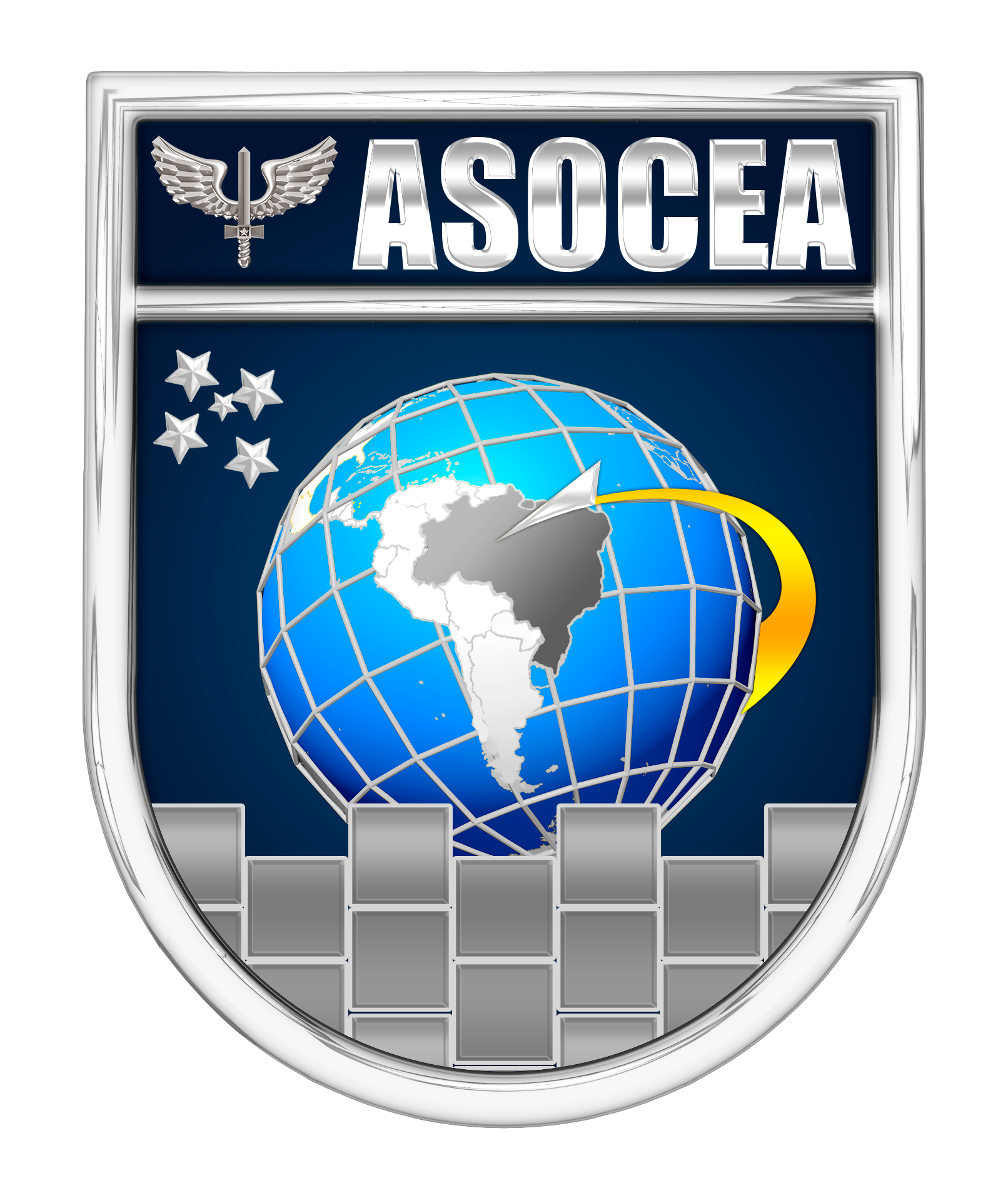 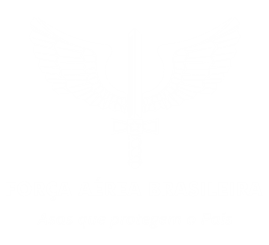 REUNIÃO DE COORDENAÇÃO INICIAL
RESPONSABILIDADE DO INSPETOR
Situações que devem ser relatadas ao Chefe de Equipe para inclusão no Relatório de Inspeção

Não conformidade(s) identificada(s) e solucionada(s) no decorrer da pré-inspeção.
Não conformidade(s) identificada(s) e solucionada(s) no decorrer da inspeção local.
Classificação do Nível de Maturidade das questões correspondentes de cada área (PIC ou PGR) do Protocolo AVSEC.
12
[Speaker Notes: .]
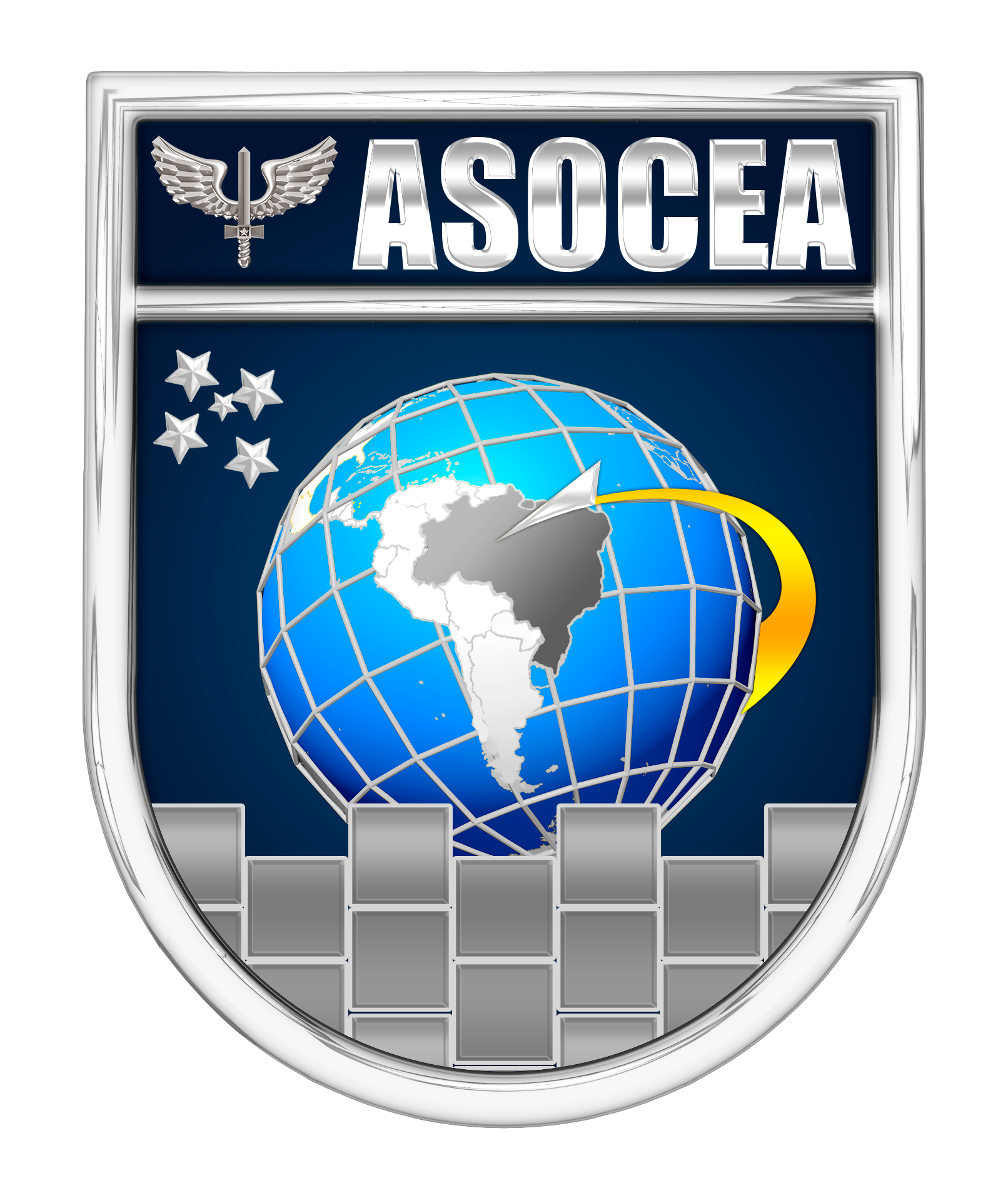 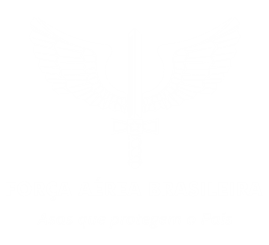 REUNIÃO DE COORDENAÇÃO INICIAL
RESPONSABILIDADE DO INSPETOR
Situações que devem ser relatadas ao Chefe de Equipe para inclusão no Relatório de Inspeção

Não Conformidades que permanecem (Carta nº 4/DINSP/261, de 19 MAR 2024).
Para o preenchimento do Protocolo de Inspeção
Coluna 5: “não satisfatório”
Coluna  6: “Resposta não satisfatória na inspeção anterior (identificar a inspeção anterior),  gerando a Não Conformidade xxx (pergunta nº/versão xx)”, em seguida registrar as evidências que levaram a permanência da não conformidade.
13
[Speaker Notes: .]
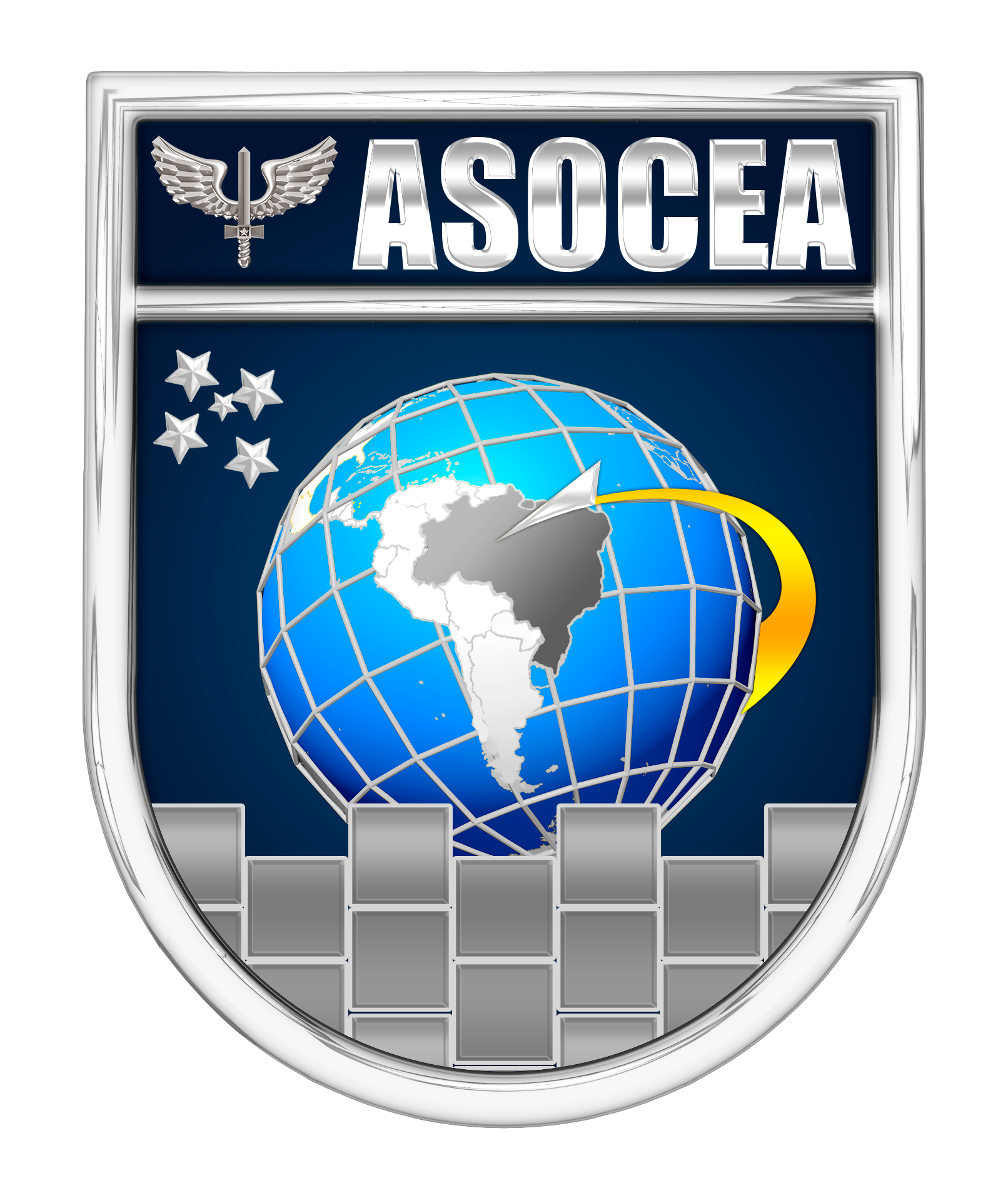 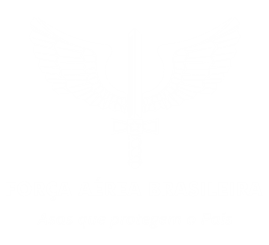 REUNIÃO DE COORDENAÇÃO INICIAL
RESPONSABILIDADE DO INSPETOR
Situações que devem ser relatadas ao Chefe de Equipe para inclusão no Relatório de Inspeção

Não Conformidades que permanecem (Carta nº 4/DINSP/261, de 19 MAR 2024).
Para o preenchimento da Ficha de Não Conformidade:
Descrição da Não Conformidade: “Resposta não satisfatória na inspeção anterior (identificar a inspeção  anterior), gerando a Não Conformidade xxx (pergunta nº/versão xx).”
Recomendações do Inspetor: “Prazo não aplicável”
14
[Speaker Notes: .]
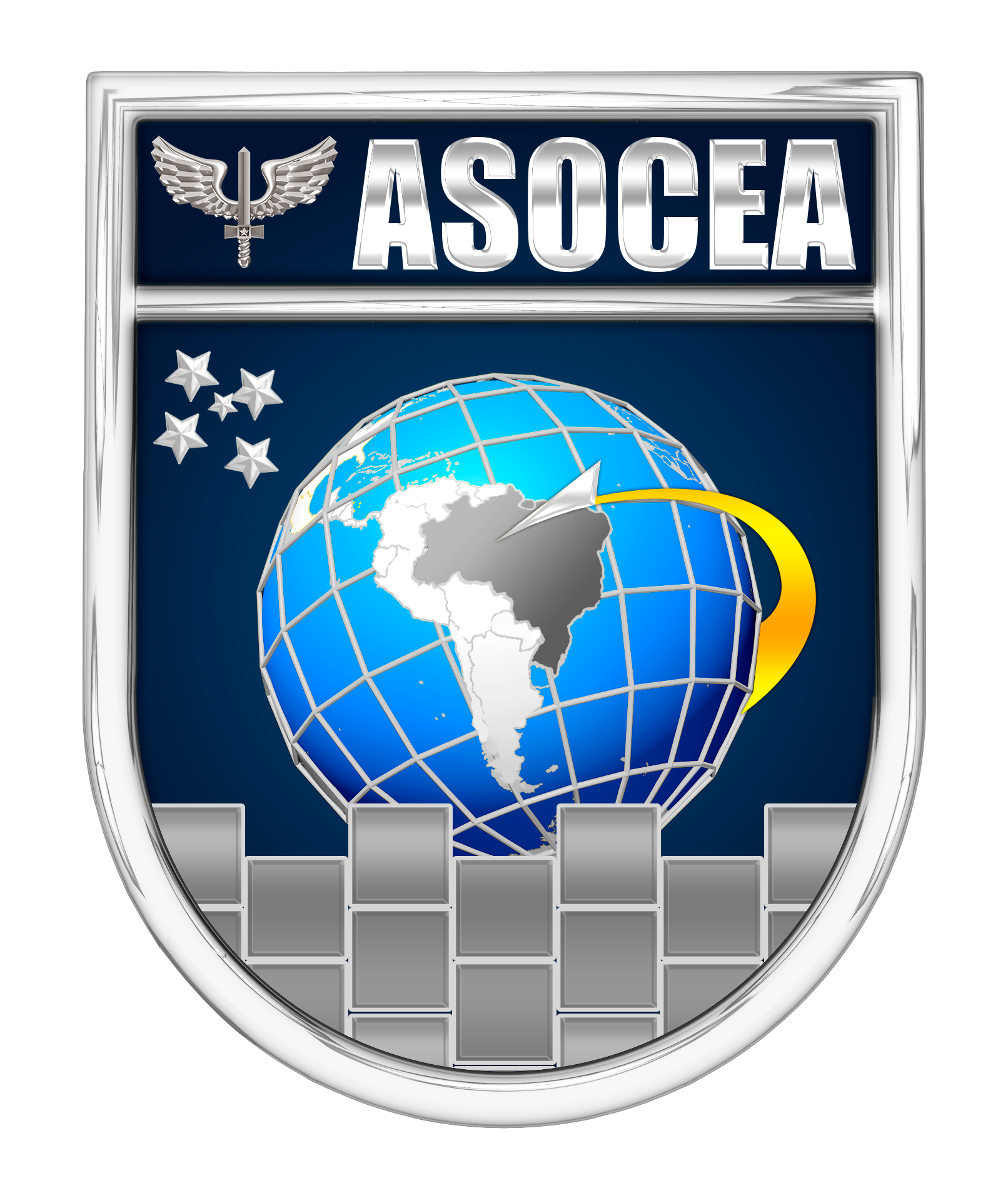 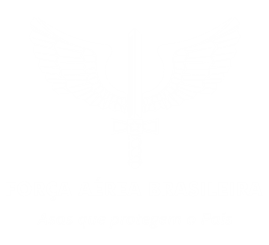 REUNIÃO DE COORDENAÇÃO INICIAL
RESPONSABILIDADE DO INSPETOR
Situações que devem ser relatadas ao Chefe de Equipe para inclusão no Relatório de Inspeção

Não Conformidades que permanecem (Carta nº 4/DINSP/261, de 19 MAR 2024).
Não  entregar  ao  PSNA  a  ficha  em  questão  para  ser  assinada;  (Ficha  gerada  pela  falta  dos dados da inspeção anterior no banco de dados do Vigilante II);
Orientar o PSNA quanto ao não preenchimento da FAC, para essa ficha; (PAC já gerado no Vigilante I);
Não constar do Relatório da Inspeção; (considerando que a Ficha só foi gerada por “bug” do Vigilante II, pela falta dos dados da inspeção anterior, no seu banco de dados); e
Confeccionar o RPI e proceder de acordo com o normatizado.
15
[Speaker Notes: .]
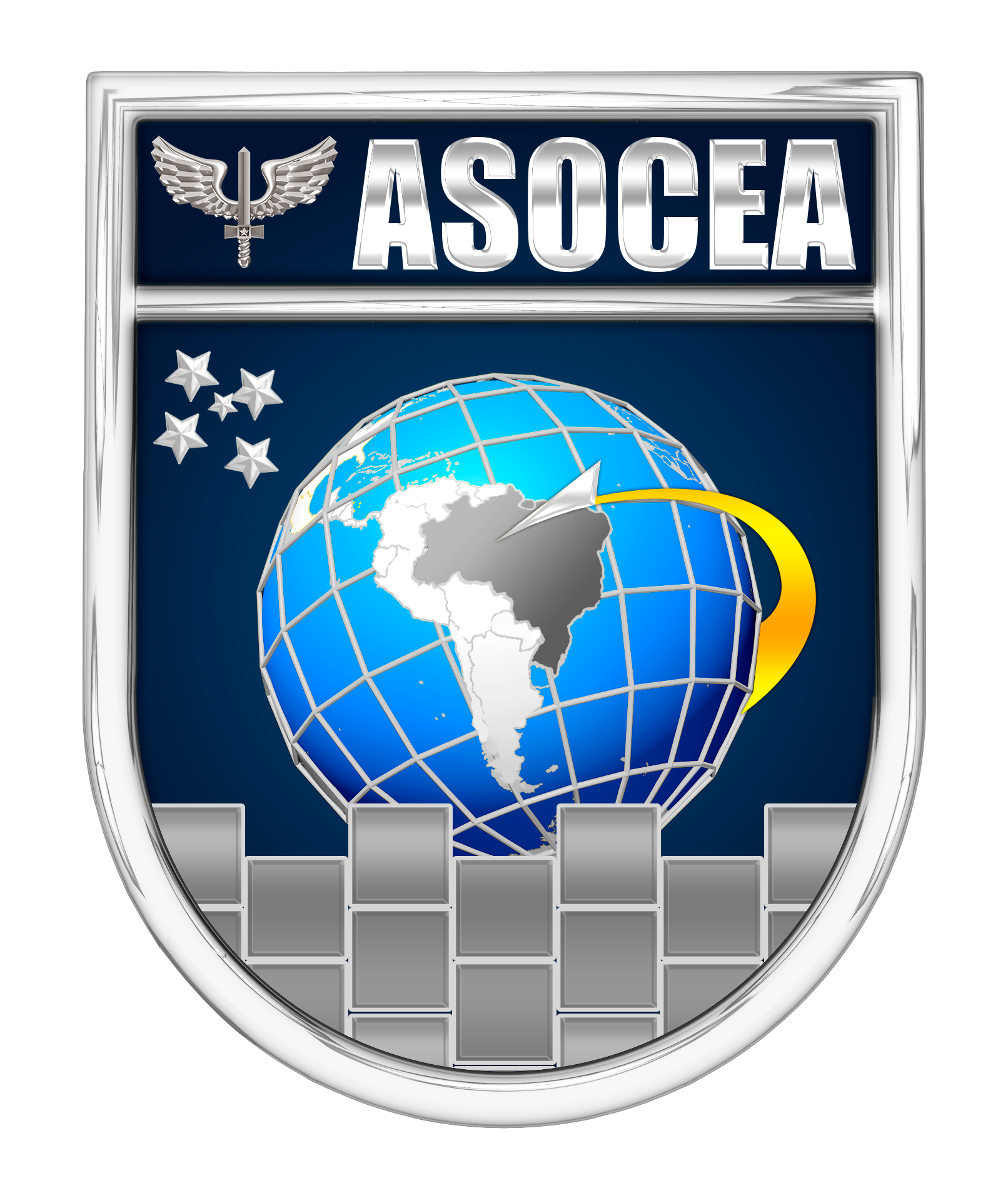 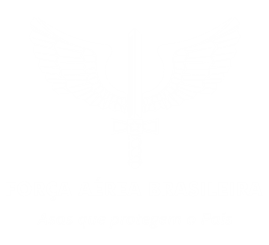 REUNIÃO DE COORDENAÇÃO INICIAL
PLANEJAMENTO DA INSPEÇÃO
16
[Speaker Notes: .]
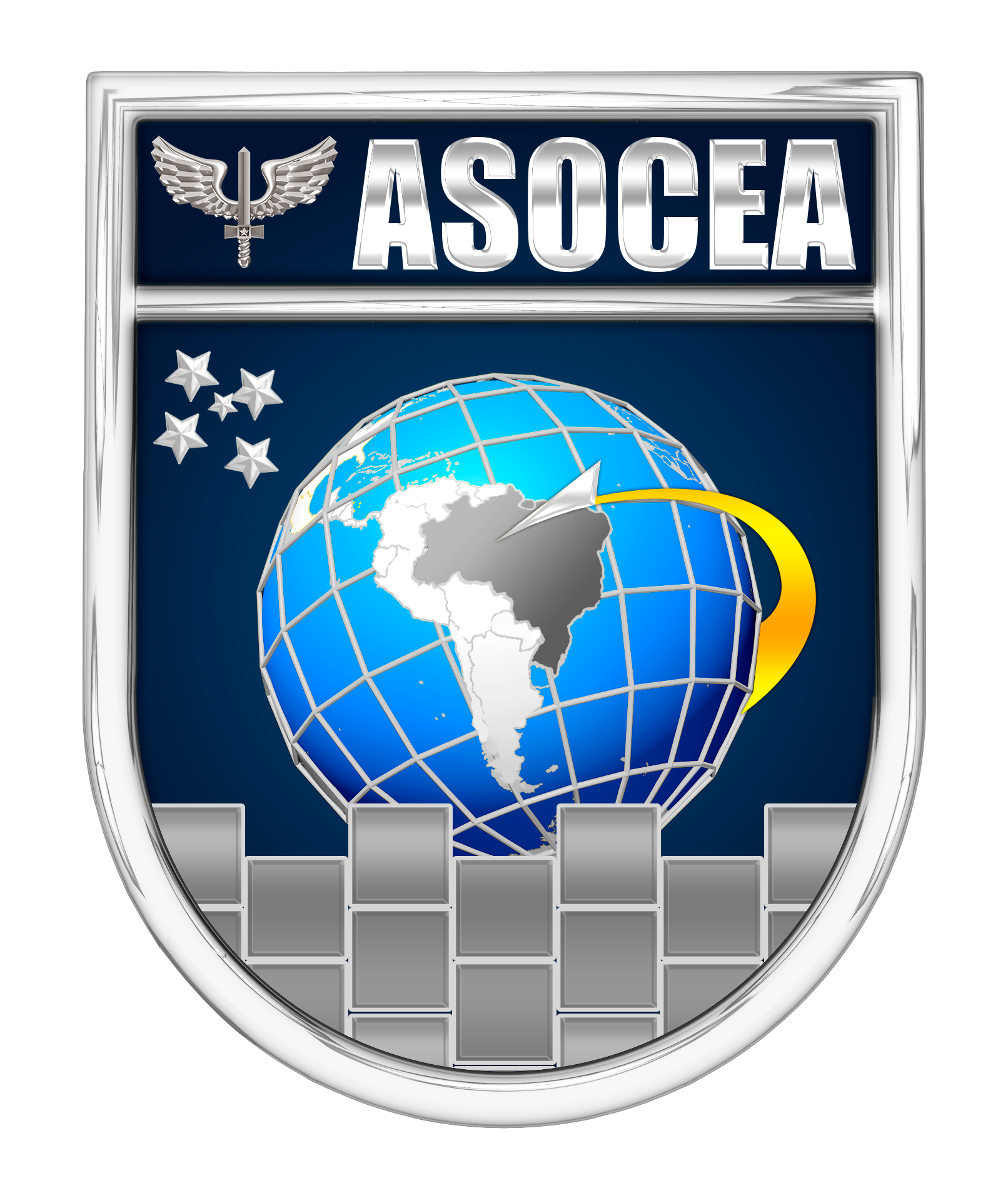 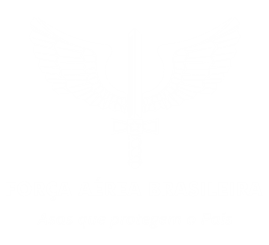 REUNIÃO DE COORDENAÇÃO INICIAL
PLANEJAMENTO DA INSPEÇÃO
Cobrir todo o escopo do protocolo.
Realizar tantos questionamentos quanto julguem necessários.
Preencher todas as perguntas (satisf., não satisf. e não aplic.) com os motivos.
Detalhar com evidências concretas no campo 6 Resposta/Observações.
O nível de segurança é medido pelo cumprimento dos protocolos aplicáveis.
Inserir o nível de maturidade das questões que requerem evidenciar a “efetiva implementação” no final do campo 6 “Respostas/Observações.
Medidas corretivas e mitigadoras são responsabilidade da OI.
Não fornecer cópias das anotações do Inspetor.
17
[Speaker Notes: .]
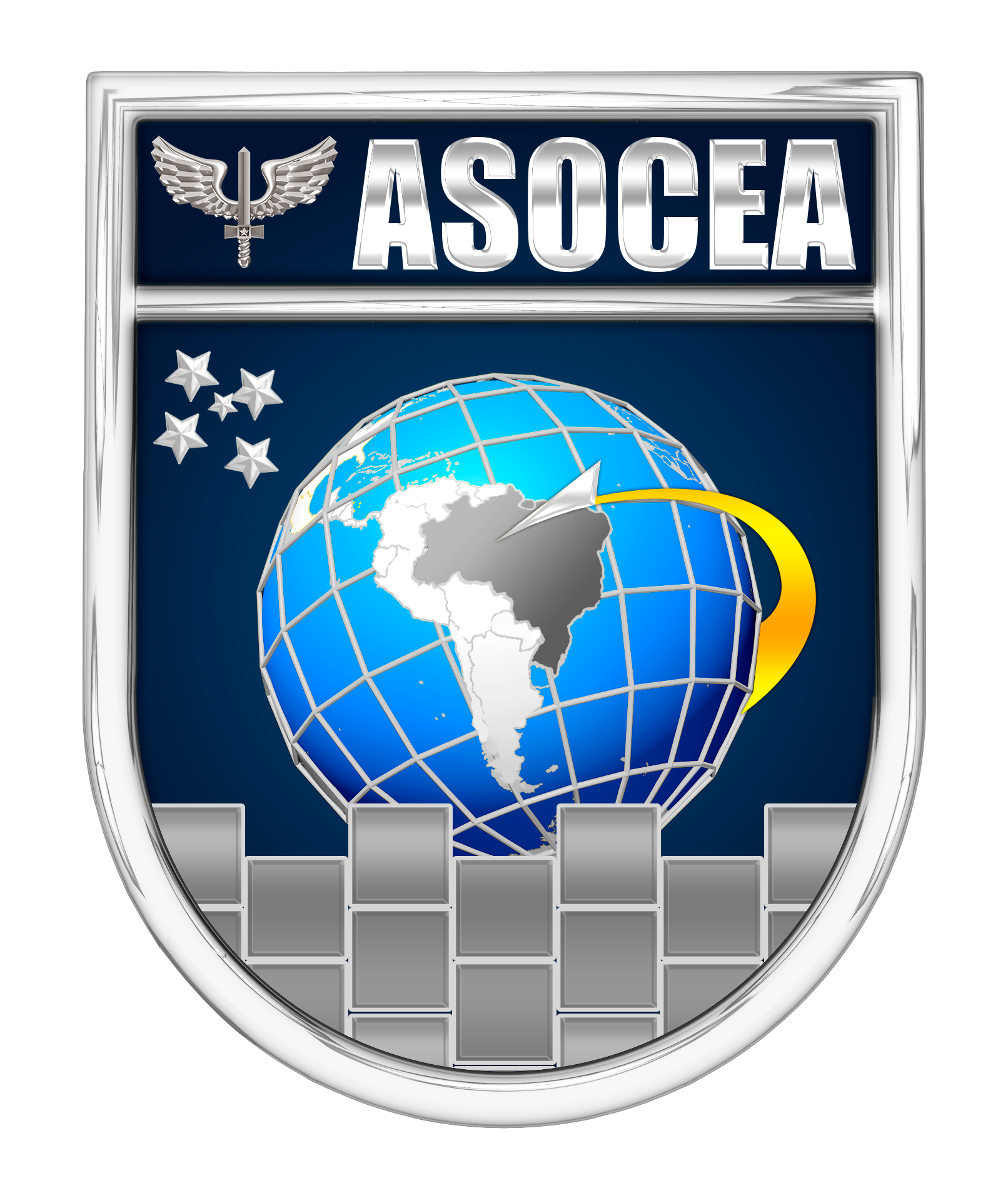 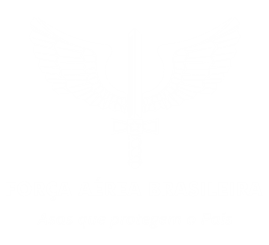 REUNIÃO DE COORDENAÇÃO INICIAL
NÍVEL DE MATURIDADE
Carta nº 2/DINSP/100, de 8 fev. 2024 - Para as Questões de Protocolo (PQ) que requerem a verificação de “efetiva implementação”, durante a fase de inspeção local, será determinado o Nível de Maturidade (NM) conforme especificado abaixo: 
0 - Evidência considerada como não satisfatória. 
1 - Evidência satisfatória, mas ainda sem o respaldo  em documentação  interna, expedida oportunamente, do PSNA . 
2 - Evidência satisfatória e com respaldo relacionado em documentação interna, expedida oportunamente do PSNA. 
3 - Evidência satisfatória com respaldo relacionado em documentação interna, classificada como 2 anterior, que demonstre o oportuno desenvolvimento de habilidade. correspondente para sua consecução pelo pessoal envolvido. 
4 - Evidência satisfatória, classificada como 3 anterior, que demonstre a oportuna aplicação de monitoramento do requisito.
QUADRO RESUMO DE EFETIVA IMPLEMENTAÇÃO DA  FASE DE INSPEÇÃO LOCAL
18
[Speaker Notes: .]
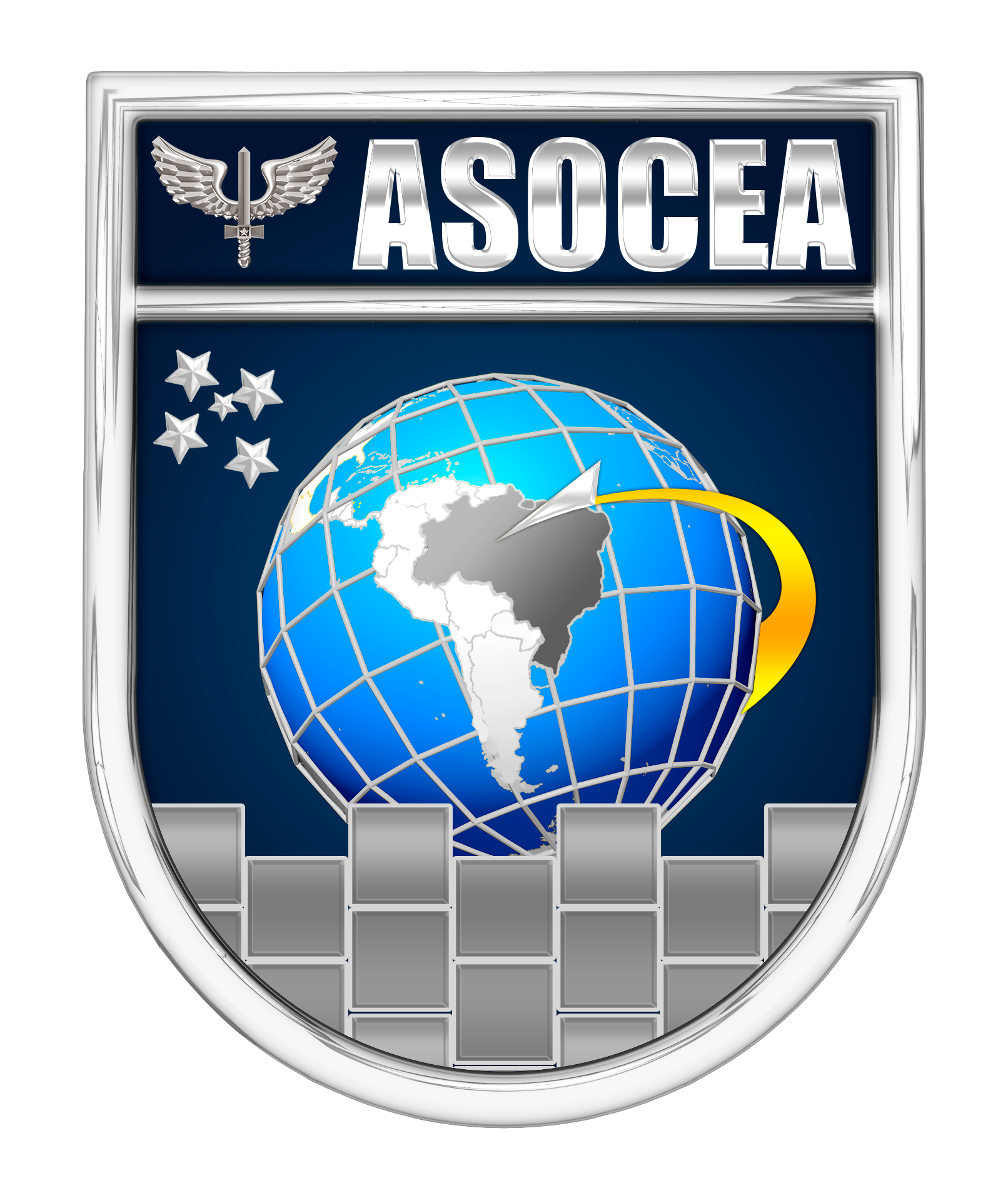 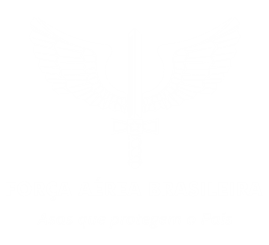 REUNIÃO DE COORDENAÇÃO INICIAL
PROTOCOLO DE INSPEÇÃO
INSPETORES
INSPEÇÃO ANTERIOR relatório, protocolos e PAC.
REVISAR requisitos e familiarizar-se com todos os documentos.
PROVIDENCIAR Protocolo  preenchido, upload das evidências e documentos disponíveis para consulta.
COORDENAÇÃO FINAL
Vigilante preenchido (Protocolo e ficha de crítica).
Informações de preenchimento do relatório e RPI (se for o caso).                                      
FNC 2 vias assinadas e entregues ao Chefe de Equipe.
Fechar os Protocolo (INSPCEA) e Finalizar Fase Local (Chefe de Equipe) para possibilitar a geração do PAC.
19
[Speaker Notes: .]
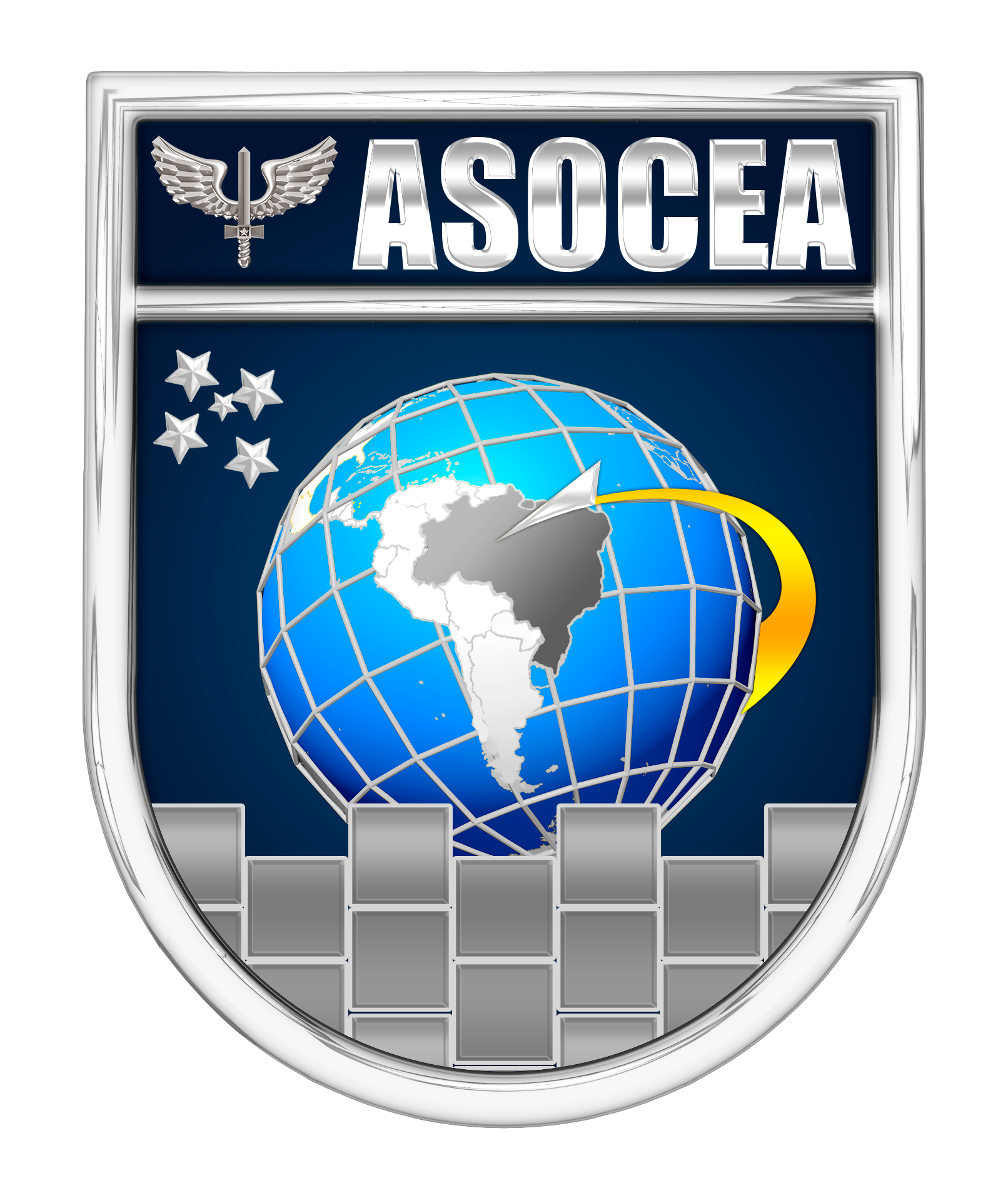 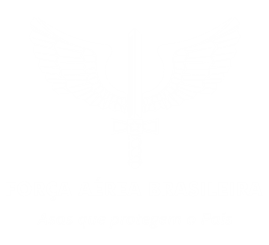 REUNIÃO DE COORDENAÇÃO INICIAL
PROTOCOLO DE INSPEÇÃO
O INSPCEA é o responsável, mas a OI deve adiantar os comentários. INSPCEA ajusta em texto único.
Nível de Maturidade
1
2
3
4
5
6
Referência do requisito regulamentar (base da avaliação)
1
2
Pergunta elaborada com base no requisito regulamentar.
3
Resposta objetiva da Organização Inspecionada.
4
Orientação para a busca de evidências.
Posicionamento (Satisfatório, Não satisfatório ou Não aplicável).
5
20
Resposta/Comentários registros das evidências (*NM-....).
6
[Speaker Notes: .]
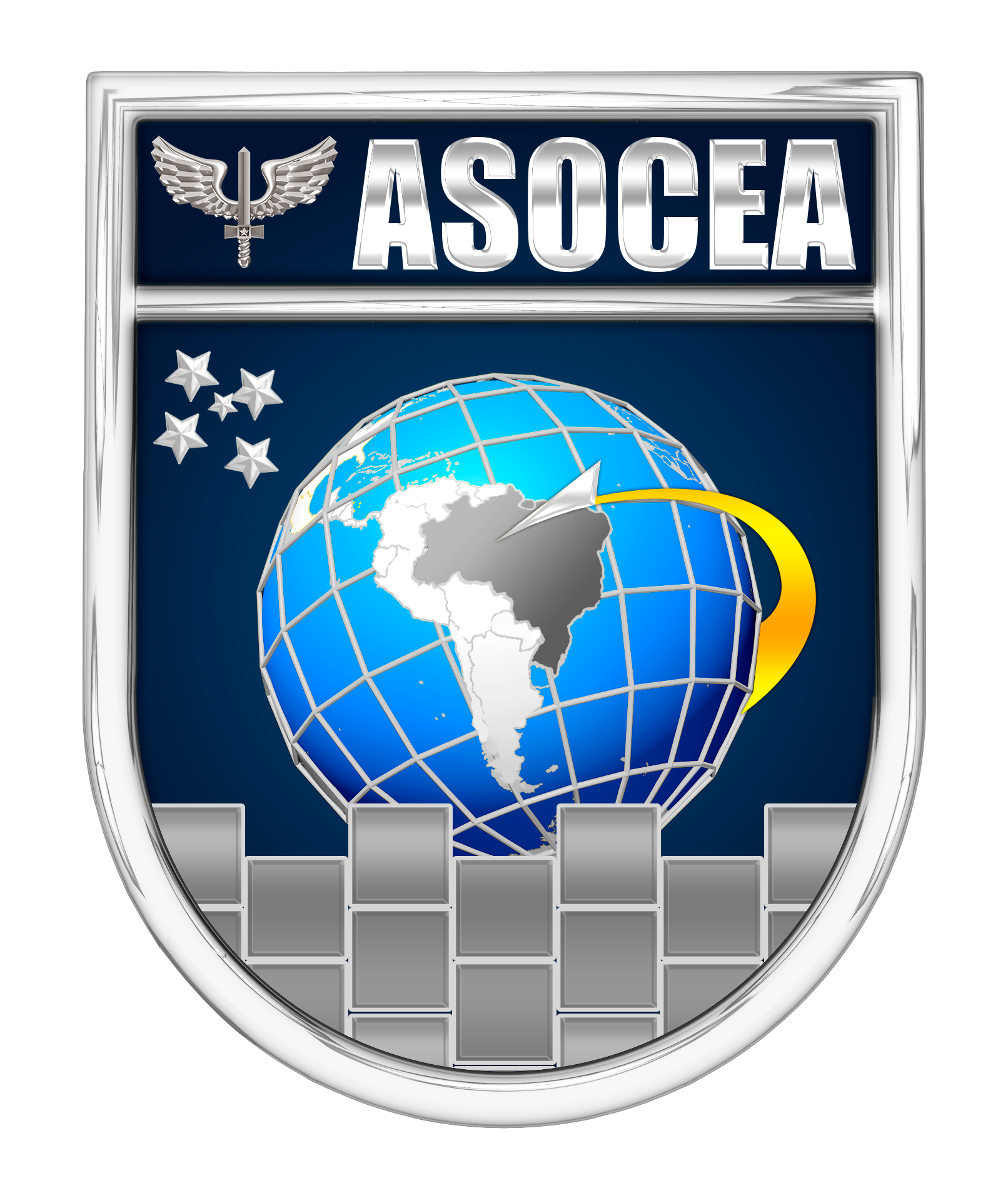 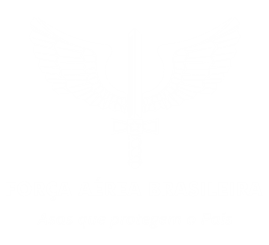 REUNIÃO DE COORDENAÇÃO INICIAL
FICHA DE NÃO CONFORMIDADE
EXEMPLO
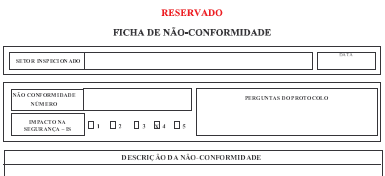 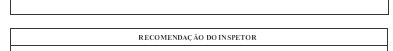 Assinatura da
Contraparte
(CIÊNCIA)
Assinatura do
Inspetor
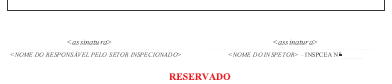 21
[Speaker Notes: .]
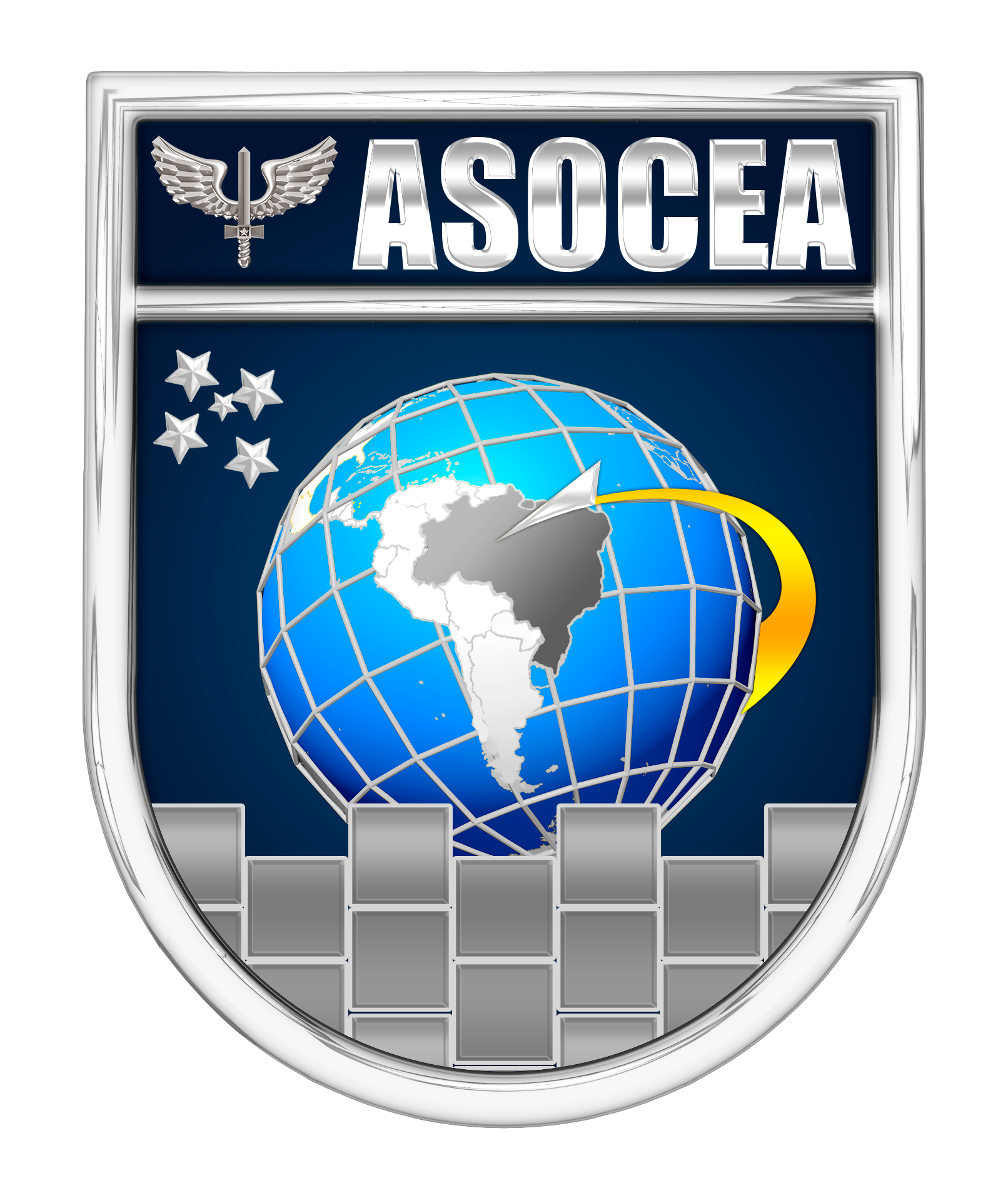 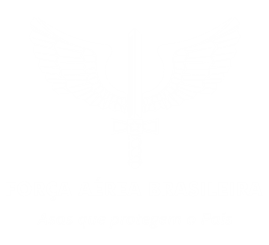 REUNIÃO DE COORDENAÇÃO INICIAL
FICHA DE NÃO CONFORMIDADE
Em complemento aos exemplos dispostos no item 9.2.4 do MCA 121-5, de 2021, deverá ser observado os seguintes padrões de registro:

Para a não conformidade identificada pelo inspetor: “A/O [Nome da Organização] não evidenciou que controla as não conformidades detectadas na sua Organização e nos Órgãos ATS sob sua jurisdição nas Auditorias e Inspeções”.

Para a recomendação do inspetor: “A/O [Nome da Organização] deverá evidenciar que controla as não conformidades detectadas na sua Organização e nos Órgãos ATS sob sua jurisdição nas Auditorias e Inspeções”.
22
[Speaker Notes: .]
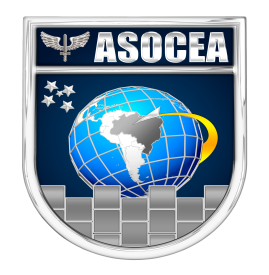 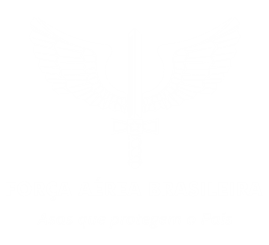 REUNIÃO DE COORDENAÇÃO INICIAL
AVALIAÇÃO DO PAC DA OI
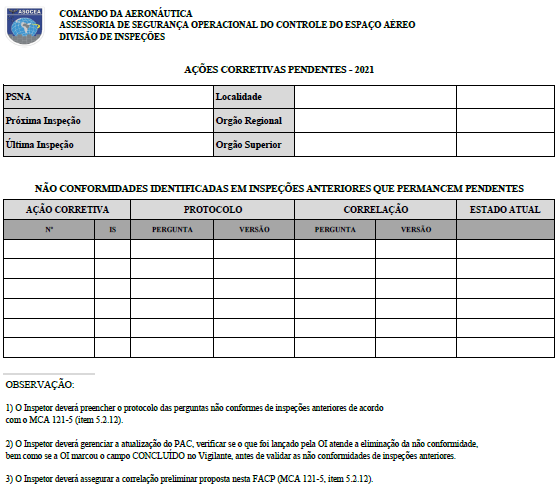 Ficha de Ações Corretivas Pendentes (FACP) da OI.
EXEMPLO
SR(A). CHEFE DE EQUIPE, COLAR AQUI A FACP RECEBIDA DA ASOCEA, POR E-MAIL.
23
[Speaker Notes: .]
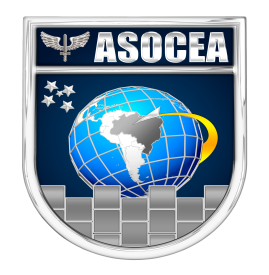 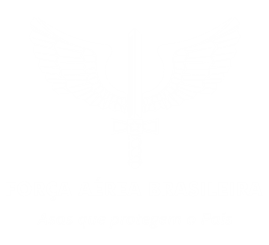 REUNIÃO DE COORDENAÇÃO INICIAL
AVALIAÇÃO DO PAC DA OI
Verificar o cumprimento das Ações Corretivas em sua área.
Validar, se aplicável, cada Ação Corretiva do PAC no Vigilante.
Verificar a eficácia da medidas mitigadoras.
Relato de Possível Infração – NC não eliminada e com prazo vencido e sem solicitação de prorrogação à ASOCEA.
Estudar a norma referenciada.
Medidas corretivas e mitigadoras são responsabilidade da OI.
24
[Speaker Notes: .]
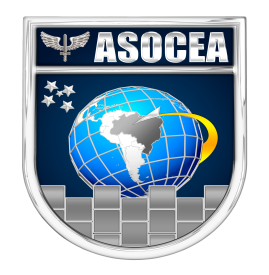 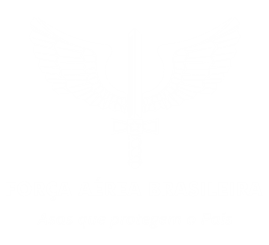 REUNIÃO DE COORDENAÇÃO INICIAL
AVALIAÇÃO DO PAC DA OI
Item 5.2.12 do MCA – Caso a pergunta possua não conformidade anterior, sempre deverá iniciar o campo “Resposta/Comentários” com: “Resposta não satisfatória   na   inspeção   de   20XX,   gerando   a   Não   Conformidade   MET 00X”.
Item 5.2.13 do MCA – Se para a pergunta do protocolo que originou a não conformidade não existir correlação com outra pergunta na nova versão, relatar ao chefe de equipe, para que seja registrado no relatório de inspeção. Neste caso, o INSPCEA não avaliará a ação corretiva correspondente, pois caberá a ASOCEA validar a referida não conformidade.
25
[Speaker Notes: .]
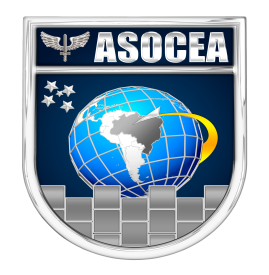 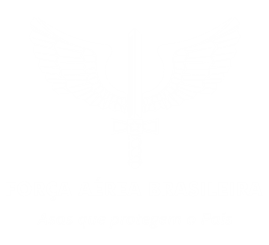 REUNIÃO DE COORDENAÇÃO INICIAL
AVALIAÇÃO DO PAC DA OI
Item 5.3.9 do MCA – Se a não conformidade foi eliminada, o INSPCEA deverá relatar isso no campo “Resposta/Comentários” do protocolo referente à pergunta que gerou a não conformidade. Exemplo: começar com: “Resposta não satisfatória na inspeção de 20XX, gerando a Não Conformidade MET 00X (X.XXX)” e acrescentar as evidências que o levaram a concluir pela sua eliminação.

Item 5.3.10 do MCA – Se permanecer a não conformidade com prazo para a correção expirado, o INSPCEA deverá relatar isso no campo “Resposta/Comentários” do protocolo referente à pergunta que gerou a não  conformidade,  e justificar as razões que o levaram a concluir pela sua permanência, nesse caso, o INSPCEA deverá confeccionar um Relato de Possível Infração, de acordo com as instruções contidas no Capítulo 11, do MCA.
26
[Speaker Notes: .]
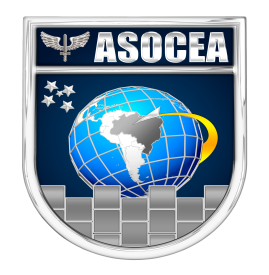 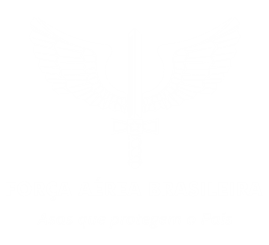 REUNIÃO DE COORDENAÇÃO INICIAL
AVALIAÇÃO DO PAC DA OI
Item 5.3.11 do MCA – Se a não conformidade originou uma notificação de infração pela ASOCEA, o INSPCEA deverá verificar o estado de implementação das medidas corretivas que estão sendo efetivadas e relatar no campo “Resposta/Comentários” do protocolo referente à pergunta que originou  a  notificação  de  infração  a  observação “Resposta  não  satisfatória  na  inspeção anterior  (identificar  a  inspeção  anterior),  gerando  a  Não  Conformidade  XXX-XX  (pergunta nº/versão XX), que originou uma notificação de infração”. Em seguida registra as evidências que levaram a eliminação ou a permanência da não conformidade. Caso a não conformidade permaneça, deverá informar ao chefe da equipe, para constar do relatório e confeccionar um relato de possível infração, conforme Capítulo 11 do MCA.
27
[Speaker Notes: .]
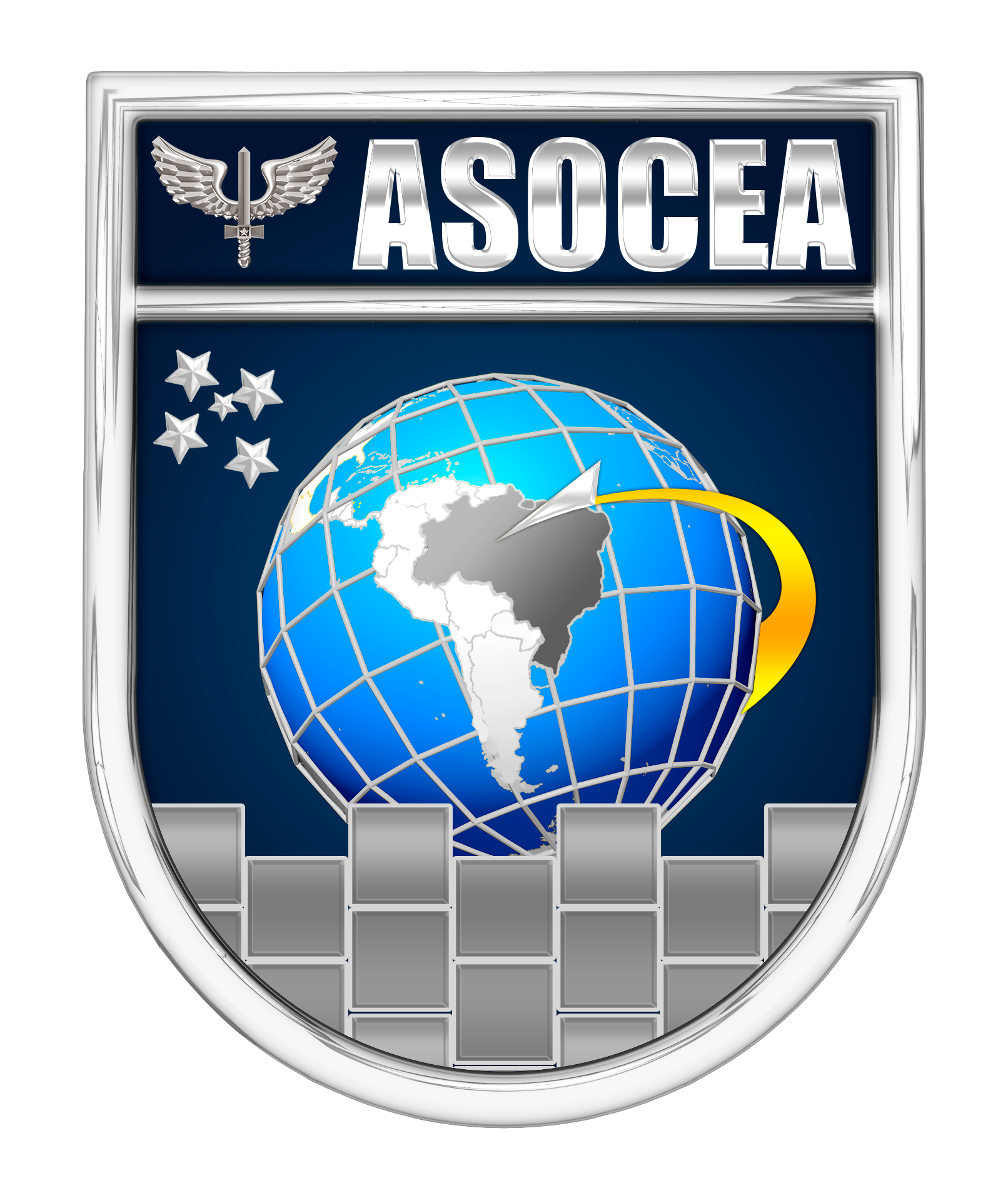 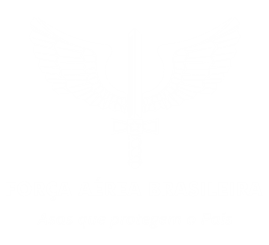 REUNIÃO DE COORDENAÇÃO INICIAL
IMPACTO NA SEGURANÇA
IMPACTO NA SEGURANÇA (IS) – Método de cálculo previsto no Capítulo 10 do  MCA 121-5
PRODUTO DE 2 FATORES:
SEVERIDADE  X PROBABILIDADE
Varia de 1 (INACEITÁVEL) A 5 (ACEITÁVEL)
IS 2 É MONITORADO PELA ASOCEA
Ação mitigadora: IS de 1 a 4
PRAZOS DE CORREÇÃO VINCULADOS
Medidas corretivas e mitigadoras são responsabilidade da OI.
28
[Speaker Notes: .]
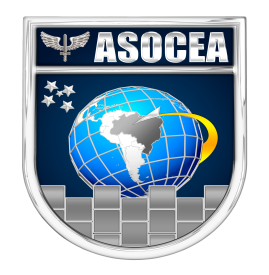 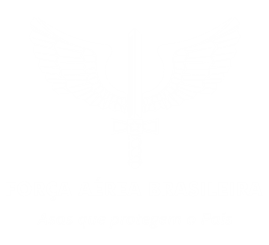 REUNIÃO DE COORDENAÇÃO INICIAL
IMPACTO NA SEGURANÇA
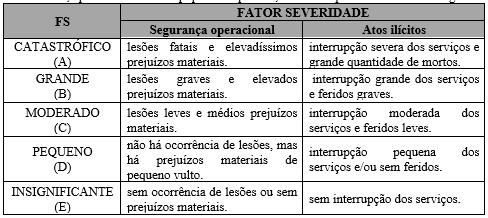 UTILIZAÇÃO DOS FATORES DE SEVERIDADE E PROBABILIDADE 

CONFORME OUTRAS LEGISLAÇÕES DO COMAER
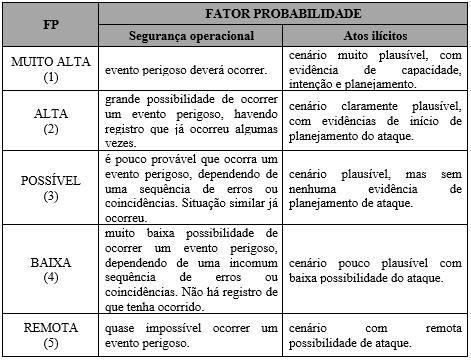 29
[Speaker Notes: .]
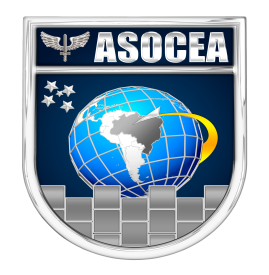 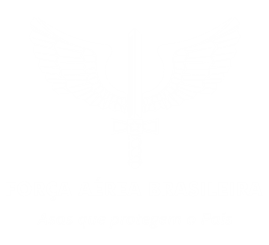 REUNIÃO DE COORDENAÇÃO INICIAL
IMPACTO NA SEGURANÇA
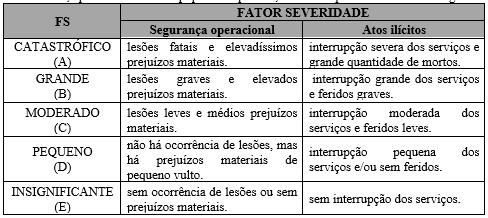 UTILIZAÇÃO DE CONCEITOS PARA AS INSPEÇÕES DE SEGURANÇA OPERACIONAL.
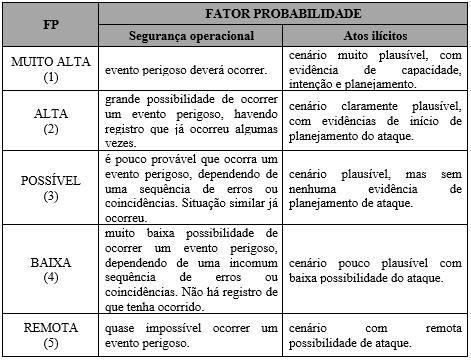 UTILIZAÇÃO DE CONCEITOS PARA AS INSPEÇÕES DE AVSEC.
30
[Speaker Notes: .]
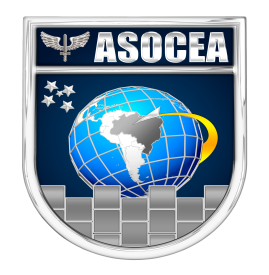 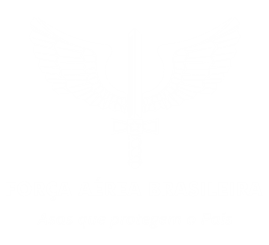 REUNIÃO DE COORDENAÇÃO INICIAL
IMPACTO NA SEGURANÇA
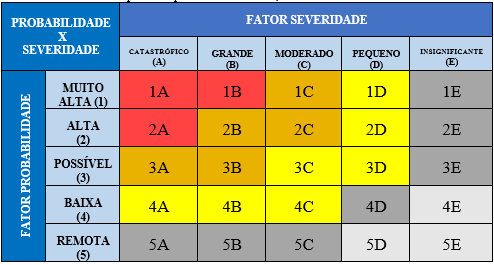 FATOR SEVERIDADE

X

FATOR PROBABILIDADE
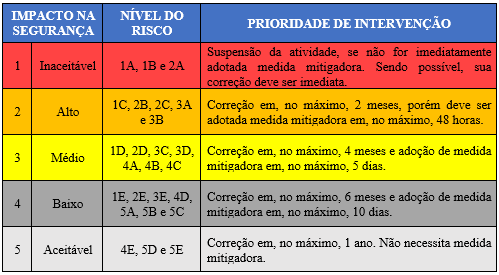 IS=1 DEVERÁ SER INFORMADO, IMEDIATAMENTE, PELO CHEFE DE EQUIPE AO CHEFE DA DINSP, CONFORME ORIENTAÇÕES A SEGUIR.
31
[Speaker Notes: .]
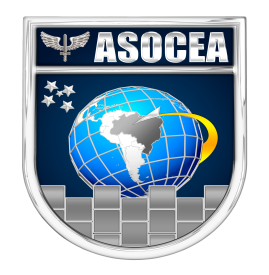 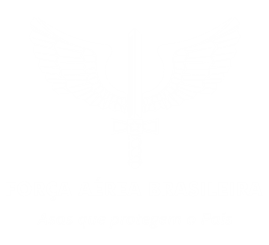 REUNIÃO DE COORDENAÇÃO INICIAL
IMPACTO NA SEGURANÇA
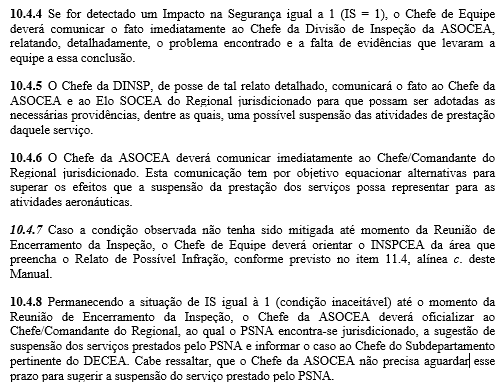 MCA 121-5/2021
ESTABELECIMENTO DOS PROCEDIMENTOS A SEREM REALIZADOS EM CASO DE UMA NÃO CONFORMIDADE FOR AVALIADA COMO IS=1 DURANTE A INSPEÇÃO.
32
[Speaker Notes: .]
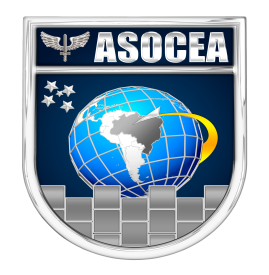 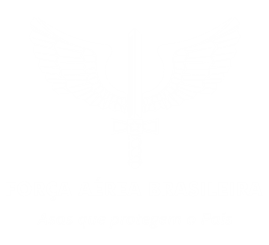 REUNIÃO DE COORDENAÇÃO INICIAL
RELATO DE POSSÍVEL INFRAÇÃO
Capítulo 11 do  MCA 121-5
Não é objetivo da inspeção realizar a apuração das responsabilidades sobre a ocorrência de não conformidades e, sim, de identificá-las com vistas ao restabelecimento das condições desejadas, mediante implementação de ações corretivas.
Diante uma possível infração à legislação ou à regulamentação nacional, compete ao Inspetor dar andamento aos procedimentos para que seja realizada a devida apuração pelos setores competentes.
O Relato à ASOCEA de uma possível infração não representa uma sanção ao provedor de serviço e, sim, a oportunidade para que seus responsáveis demonstrem o cumprimento de suas responsabilidades perante a Autoridade Aeronáutica.
33
[Speaker Notes: .]
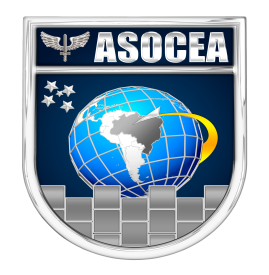 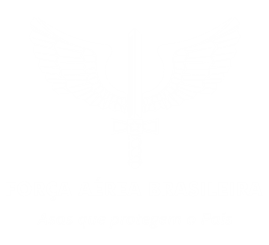 REUNIÃO DE COORDENAÇÃO INICIAL
RELATO DE POSSÍVEL INFRAÇÃO
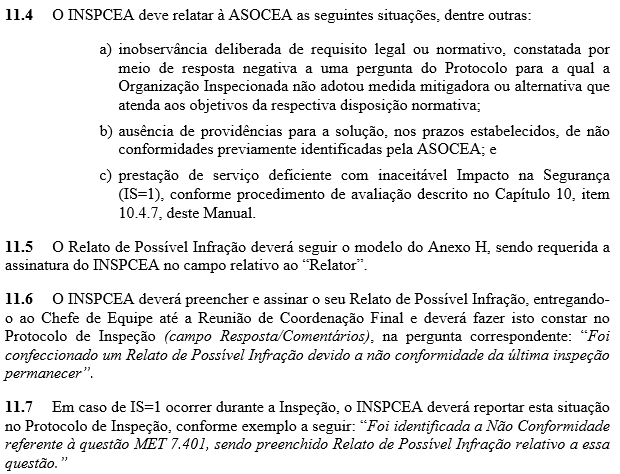 PROCEDIMENTOS PARA A CONFECÇÃO DO RPI.
MCA 121-5/2021
34
[Speaker Notes: .]
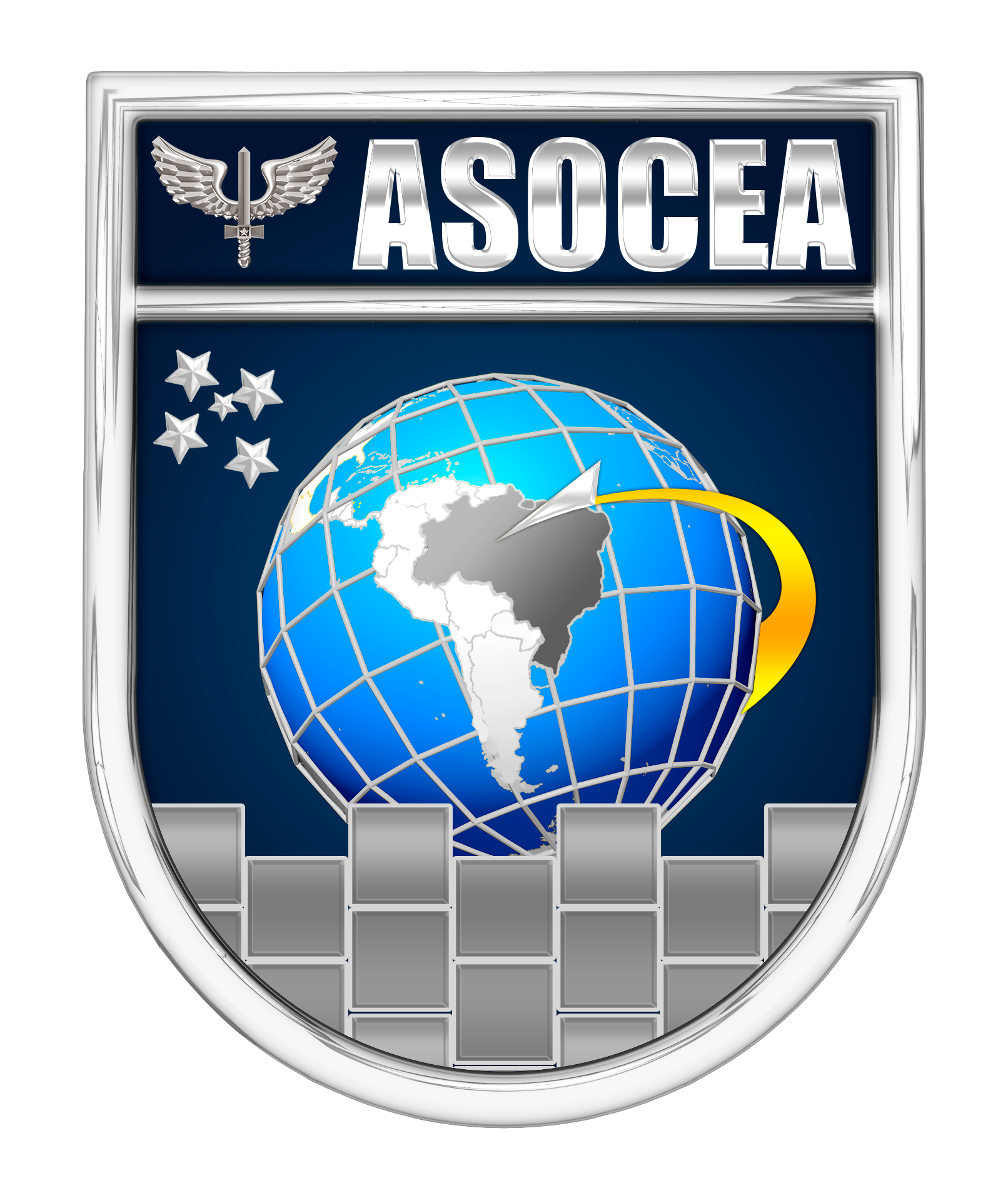 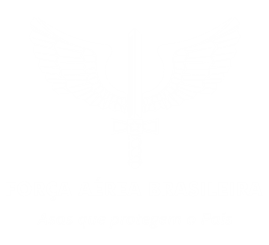 REUNIÃO DE COORDENAÇÃO INICIAL
ATRIBUIÇÕES DA OI
O preenchimento da Ficha de Críticas de Inspeção (FC) é recomendável para a OI e obrigatório para o INSPCEA.

Devem ser fornecidas todas as evidências que forem solicitadas pelos Inspetores (documentos, consultas a registros, realização de simulações, etc.).

Em caso de não apresentação da evidência será considerada não satisfatória a correspondente pergunta do protocolo e redigida a correspondente Ficha de Não Conformidade.

O Relatório de Inspeção retratará a condição observada da Organização Inspecionada.

As evidências que não forem apresentadas até as XXh do dia DD de MMM de 20AA deverão ser formalizadas no Plano de Ações Corretivas.
35
[Speaker Notes: .]
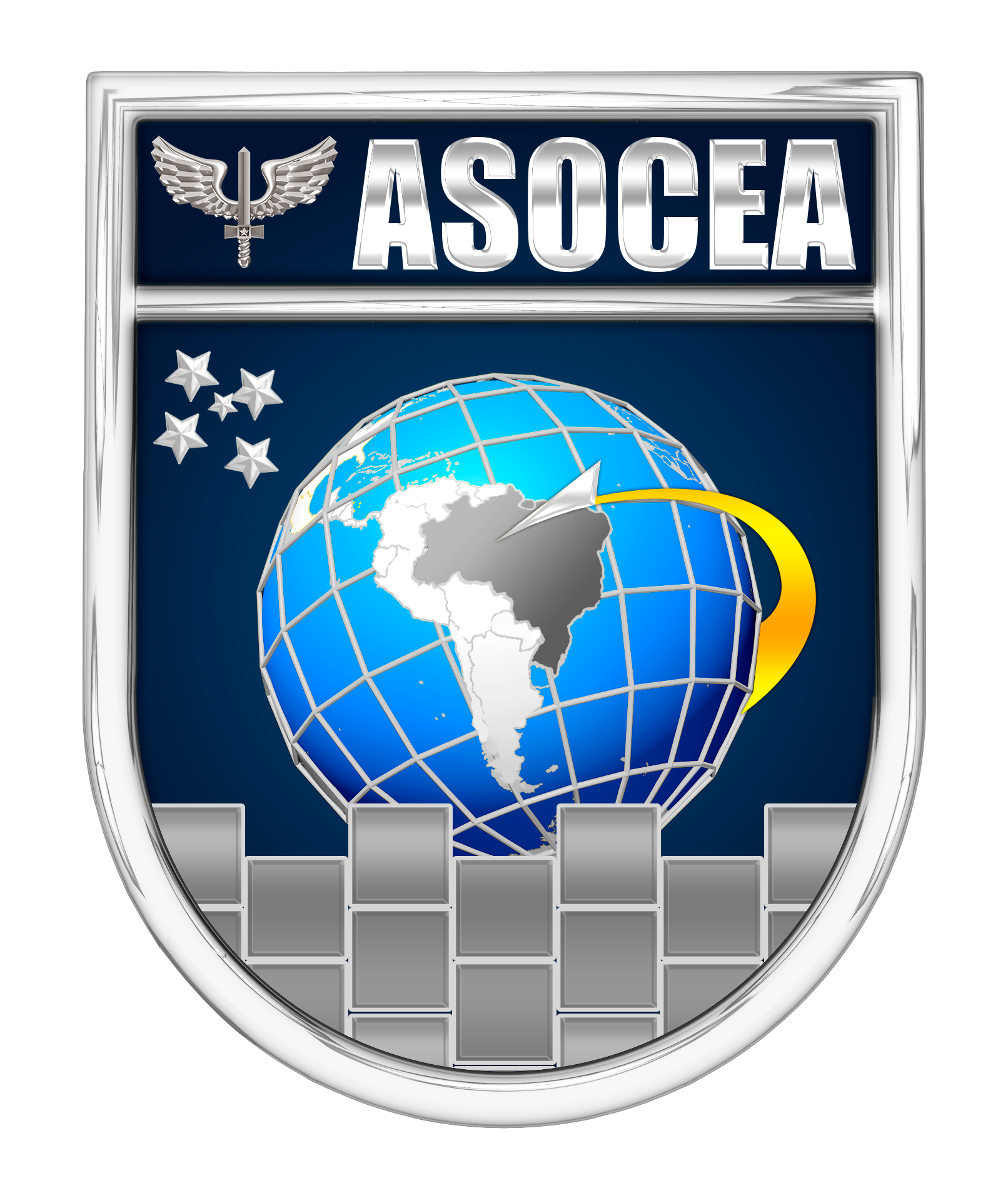 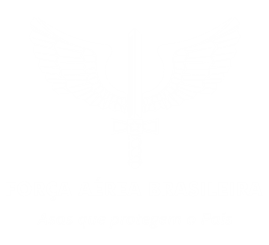 REUNIÃO DE COORDENAÇÃO INICIAL
ROTEIRO
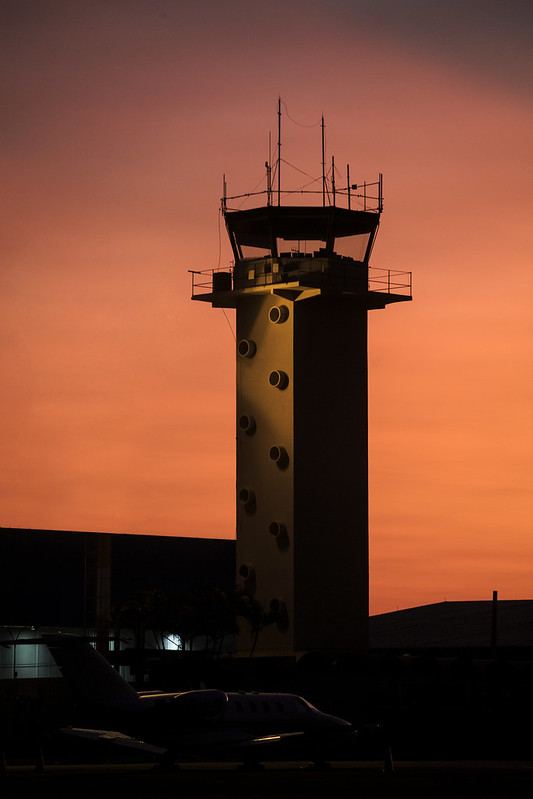 INFORMAÇÕES GERAIS
PRINCÍPIOS DO PROCESSO 
RESPONSABILIDADES DO INSPETOR
PLANEJAMENTO DA INSPEÇÃO 
NÍVEL DE MATURIDADE
PROTOCOLO DE INSPEÇÃO
FICHA DE NÃO CONFORMIDADE
AVALIAÇÃO DO PAC DA OI
IMPACTO NA SEGURANÇA
RELATO DE POSSÍVEL INFRAÇÃO
ATRIBUIÇÕES DA OI
36
[Speaker Notes: .]
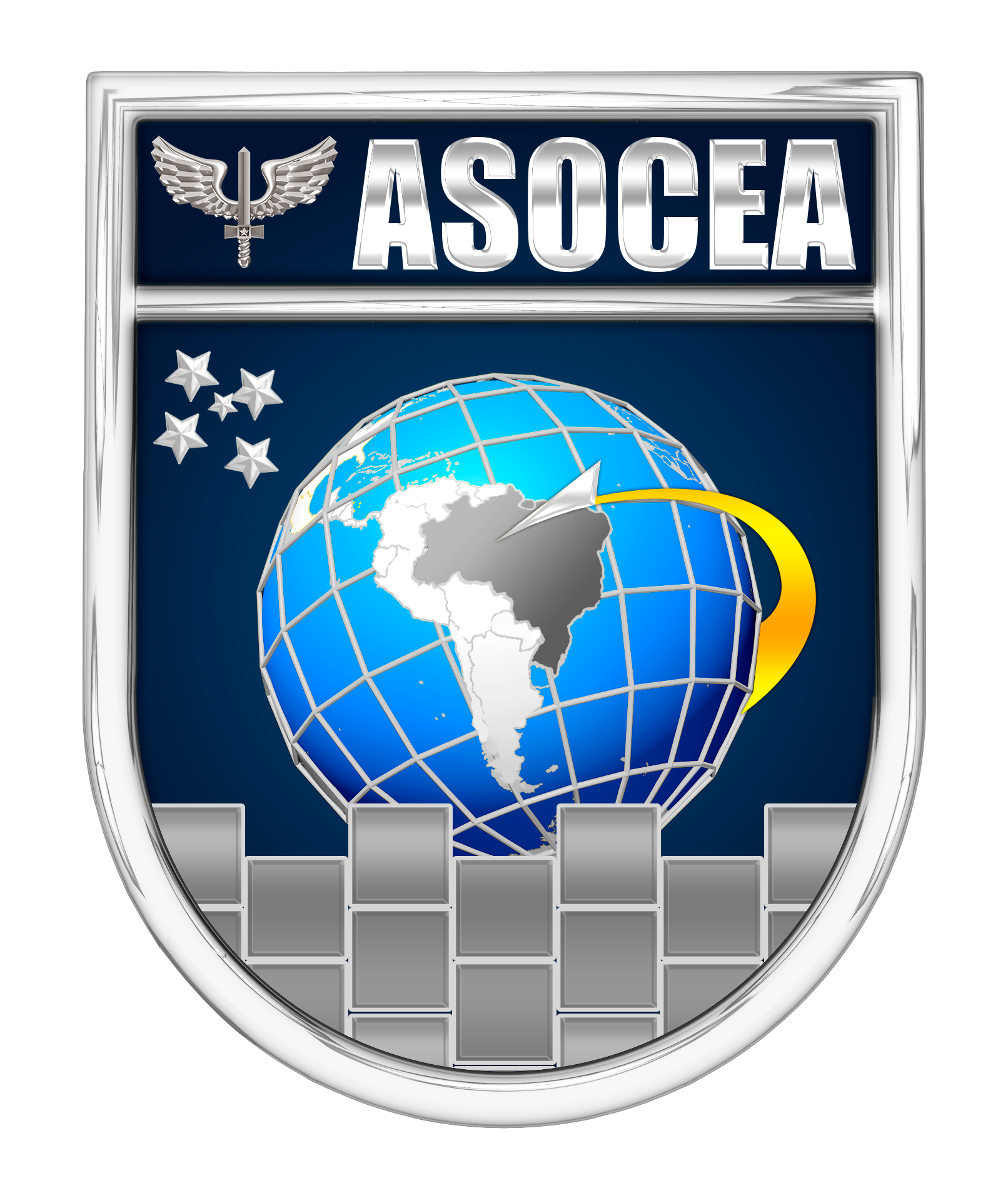 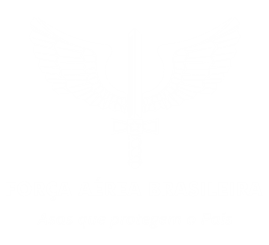 REUNIÃO DE COORDENAÇÃO INICIAL
OBJETIVO
Revisar as atribuições e responsabilidades do INSPCEA, além de compreender o planejamento das atividades na Fase de Inspeção Local.
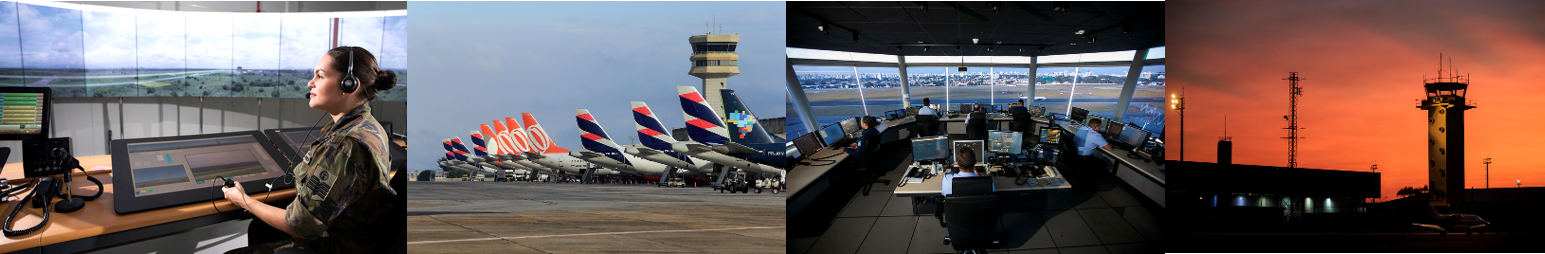 37
[Speaker Notes: .]
ASSESSORIA DE SEGURANÇA OPERACIONAL DO CONTROLE DO ESPAÇO AÉREO
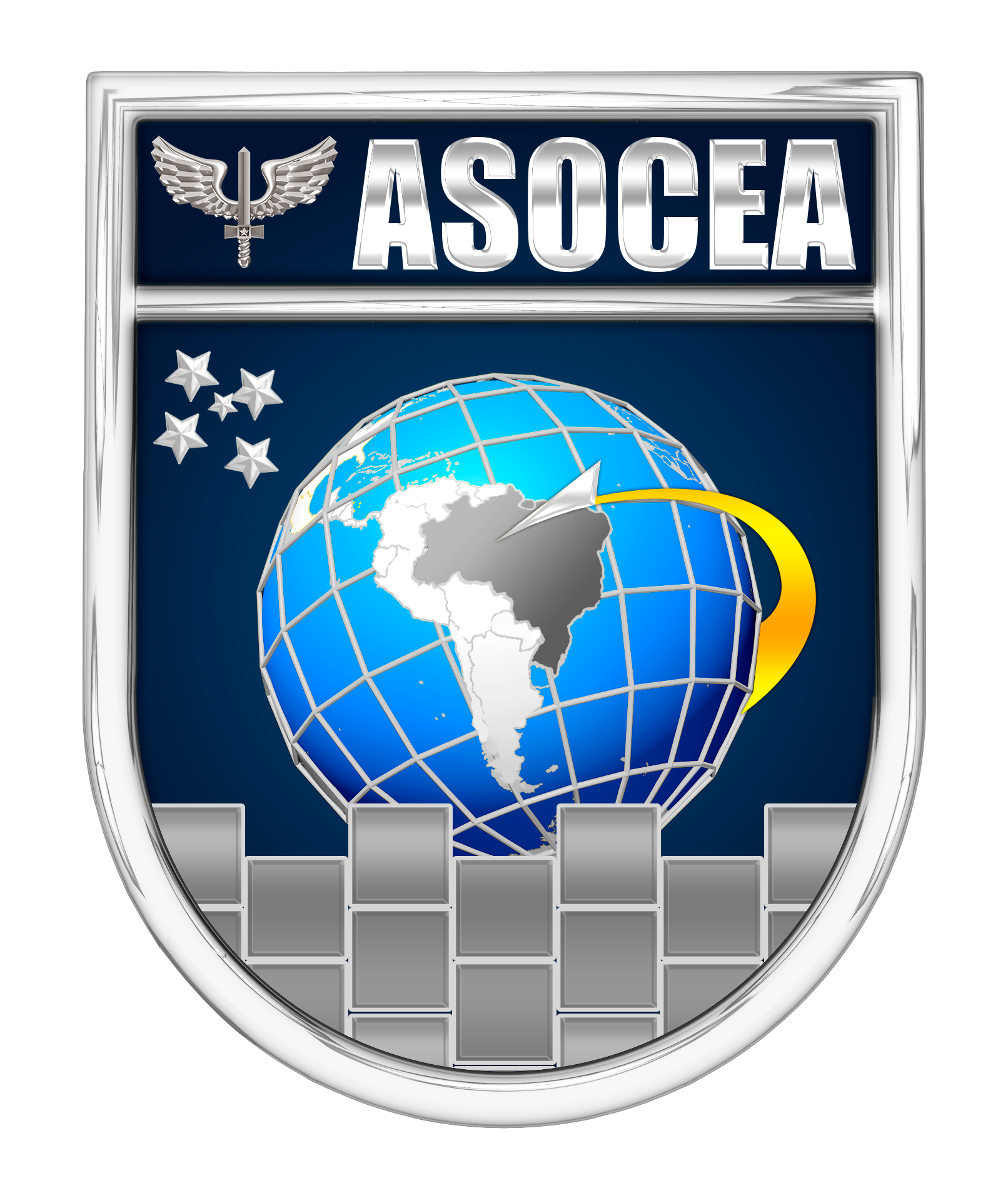 “Contribuindo para a Segurança da aviação, por meio da vigilância na prestação dos Serviços de Navegação Aérea.”
38
[Speaker Notes: .]